Where is this?
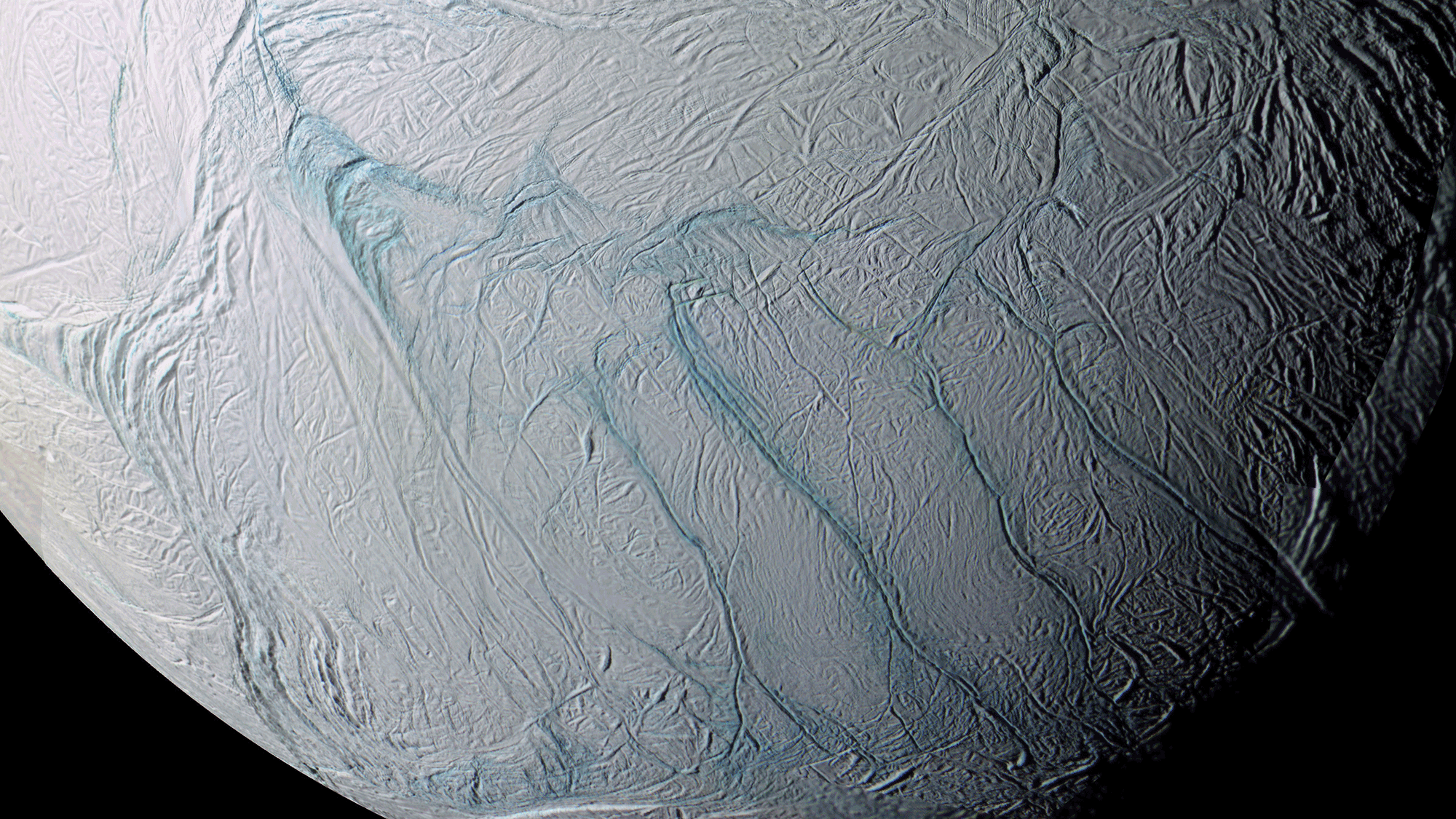 1
[Speaker Notes: Enceladus]
Where is this?
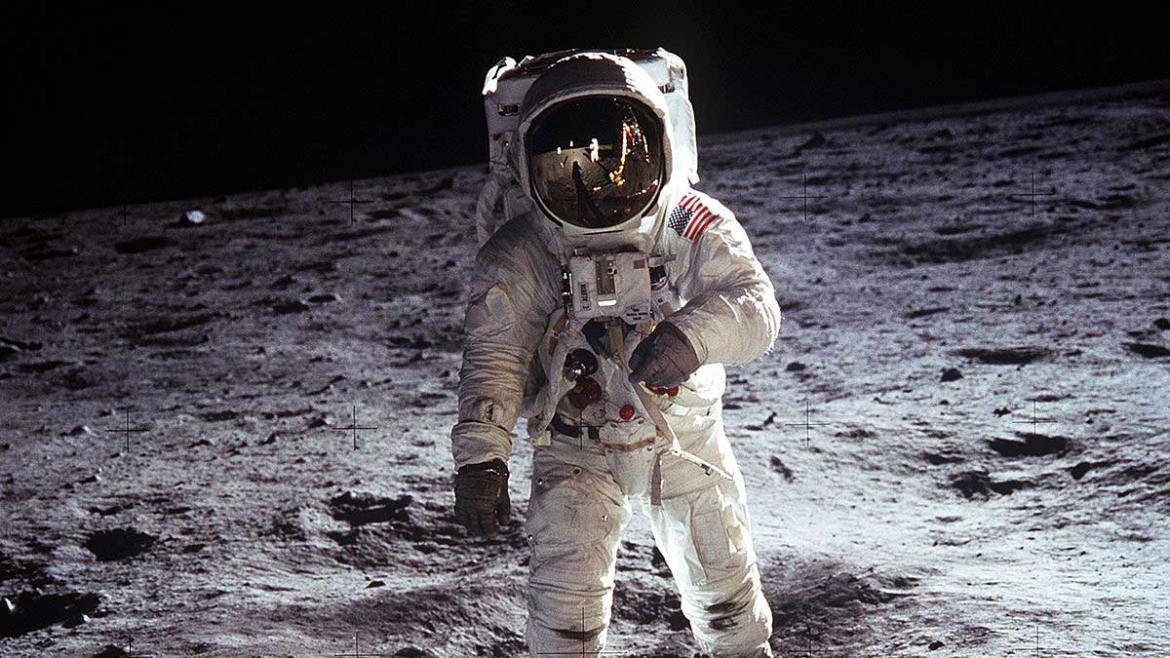 2
[Speaker Notes: Moon]
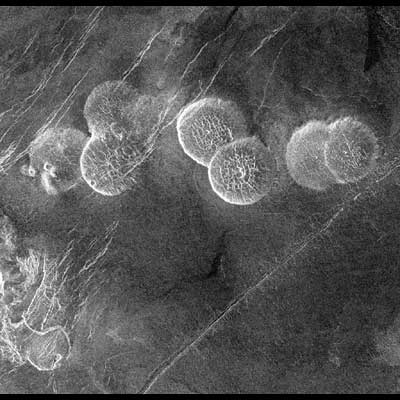 Where
 is
 this?
3
[Speaker Notes: Venus]
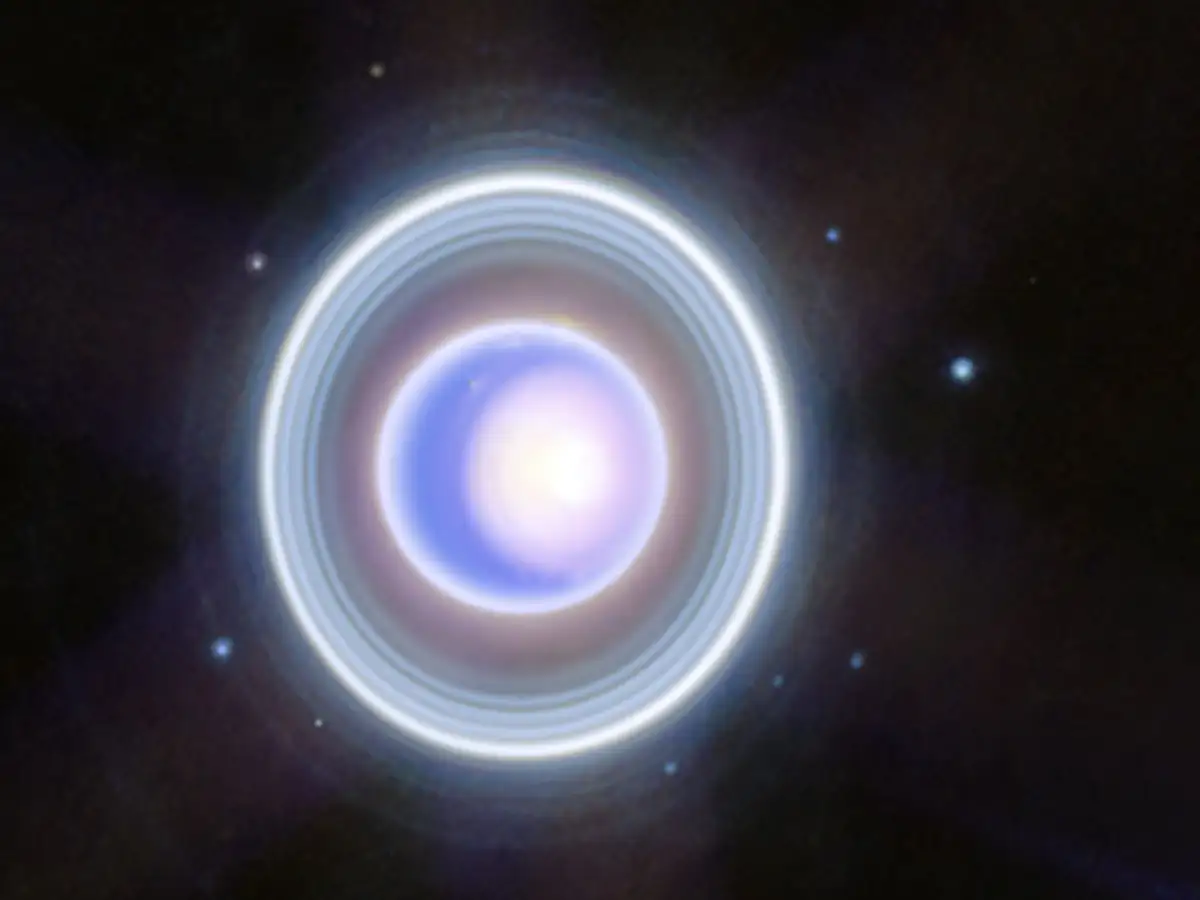 Where
 is
 this?
4
[Speaker Notes: Uranus]
Where is this?
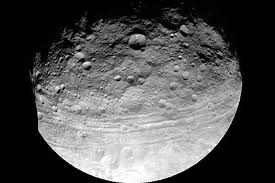 5
[Speaker Notes: Vesta]
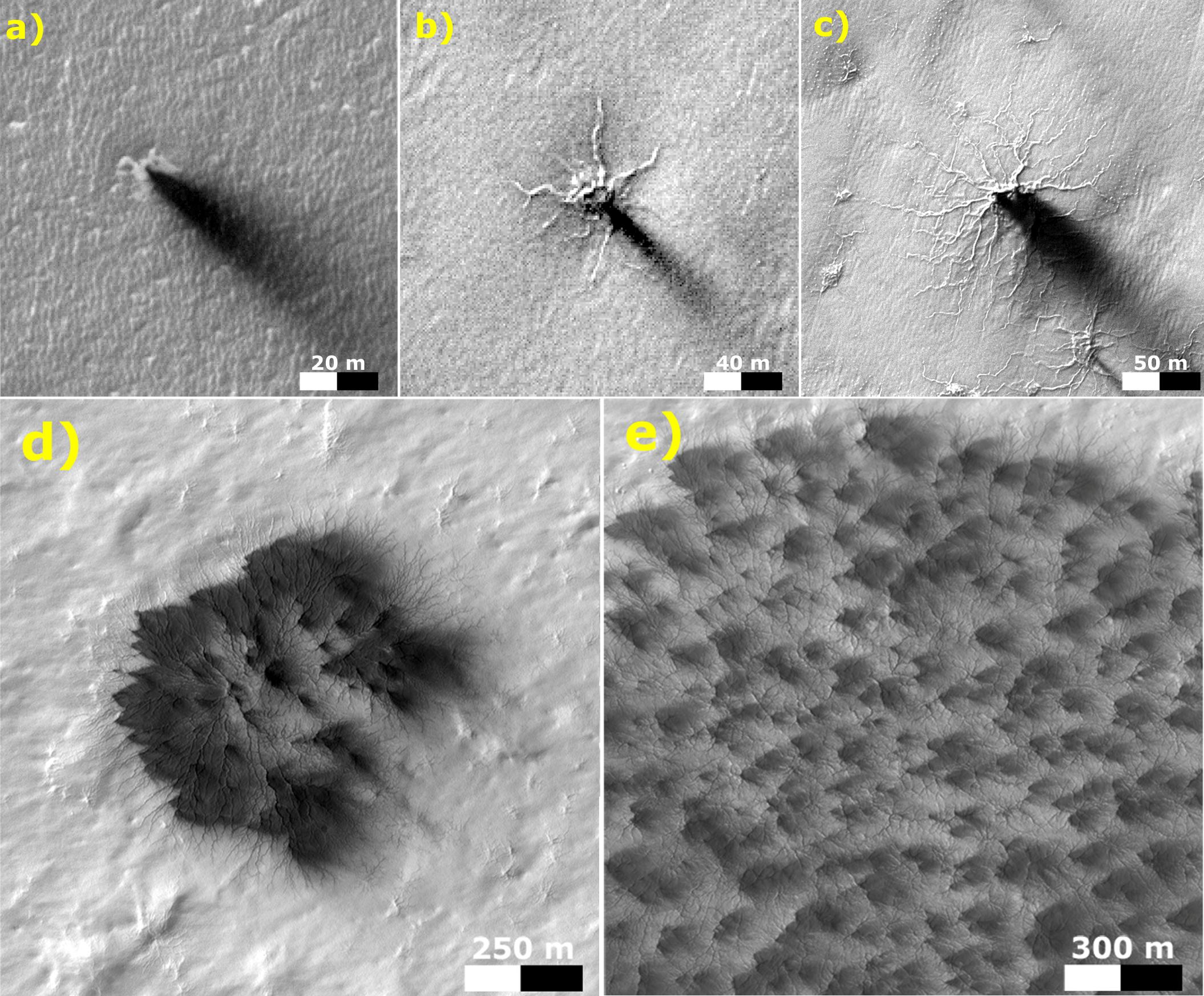 Where is this?
6
[Speaker Notes: Mars]
Where is this?
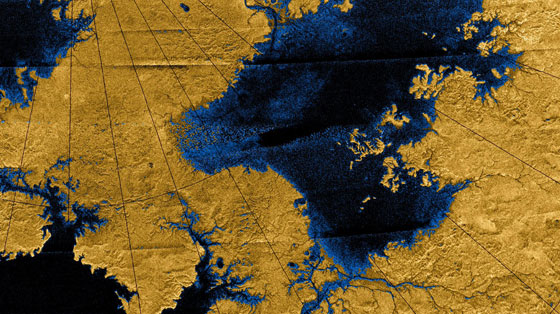 7
[Speaker Notes: Titan]
Where is this?
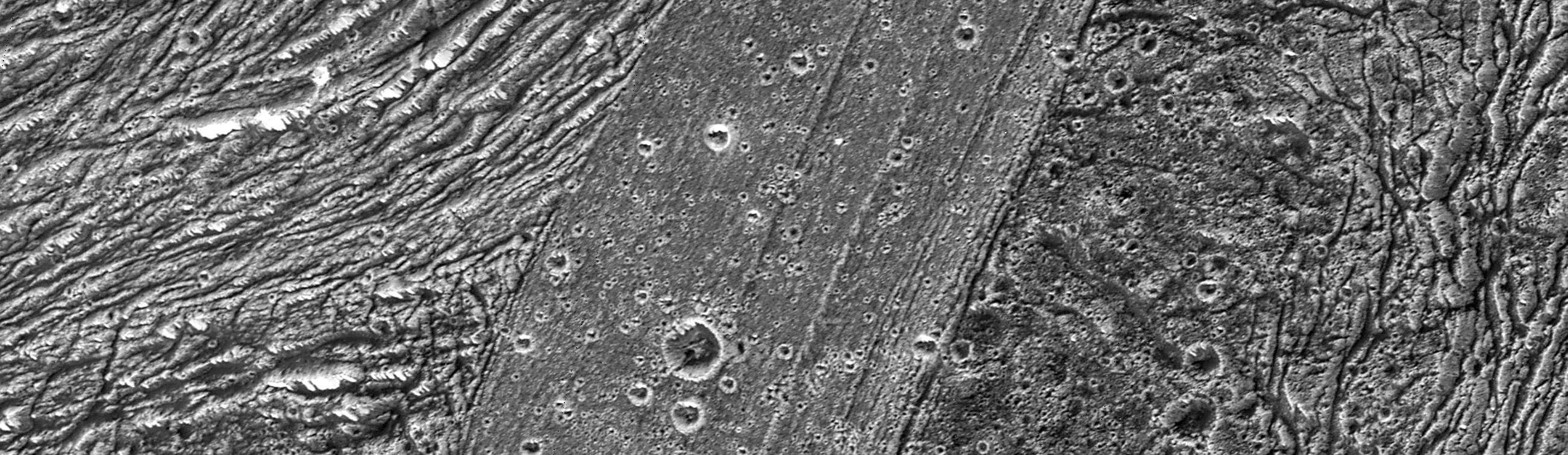 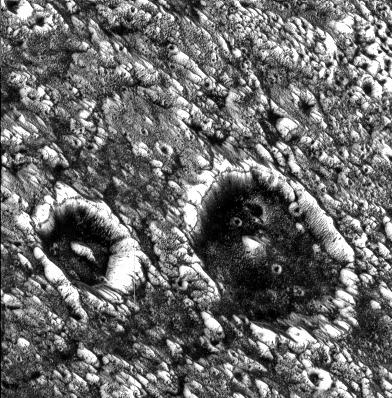 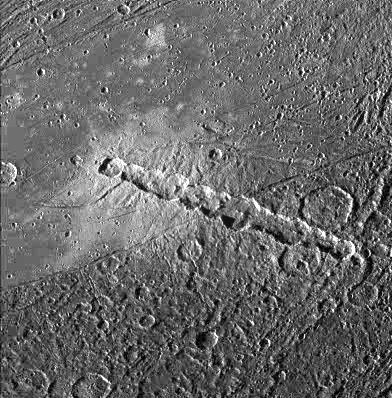 8
[Speaker Notes: Ganymede]
Where is this?
Where is this?
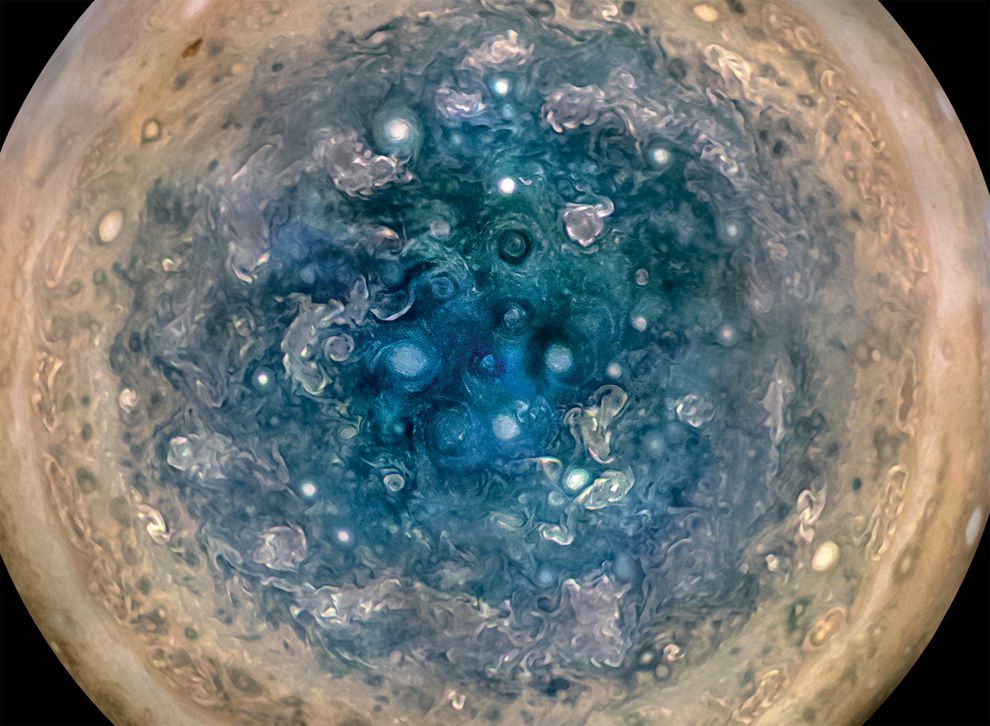 9
[Speaker Notes: Jupiter]
Where is this?
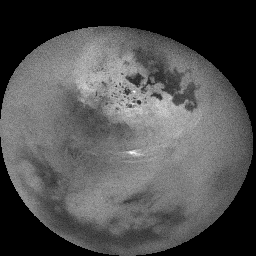 11 hour movie
10
[Speaker Notes: Titan]
Where is this?
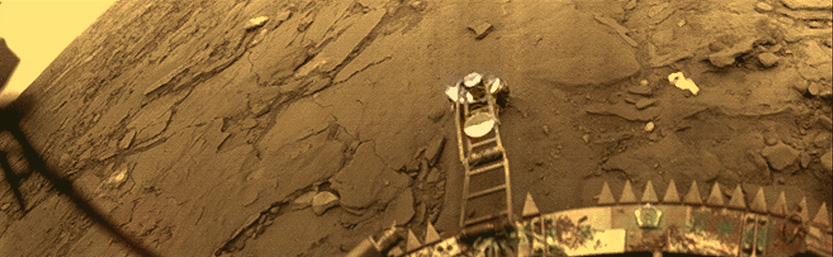 11
[Speaker Notes: Venus]
Where is this?
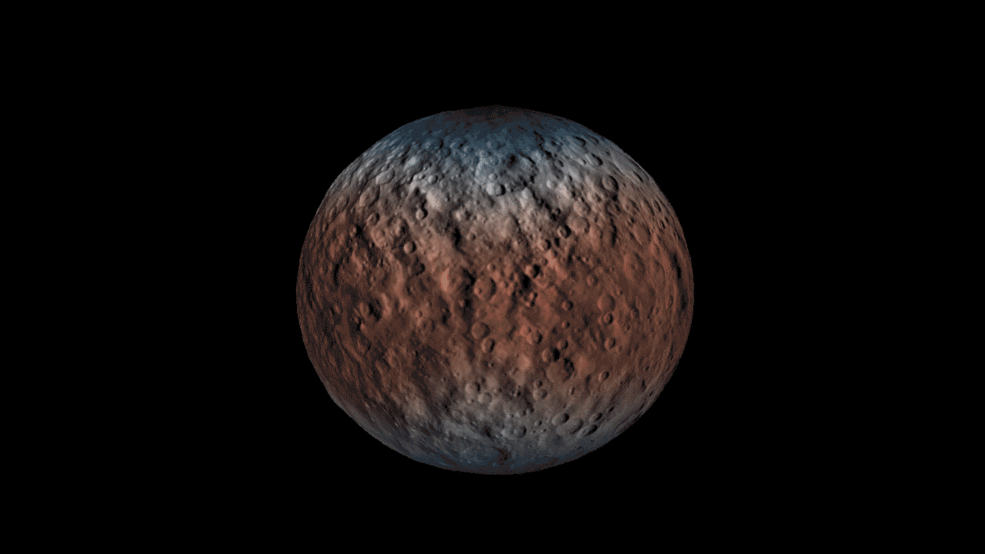 12
[Speaker Notes: Ceres]
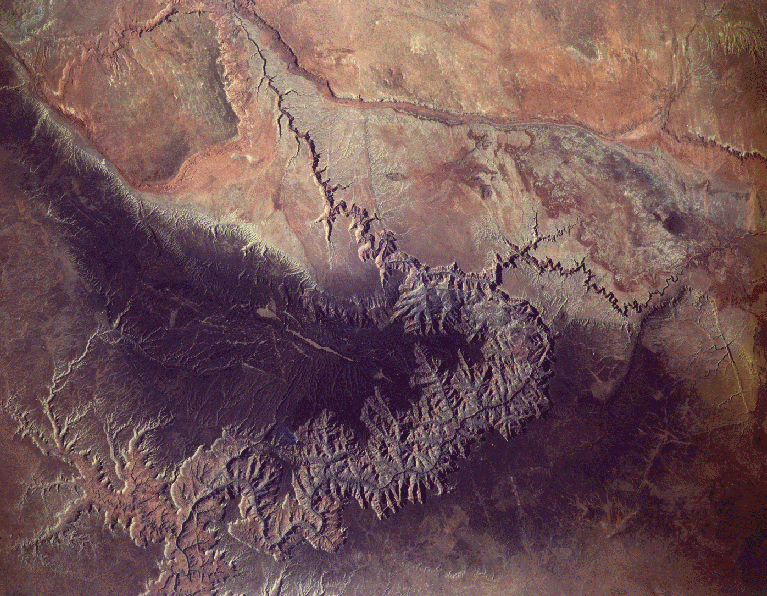 Where is this?
13
[Speaker Notes: Earth -- Grand Canyon]
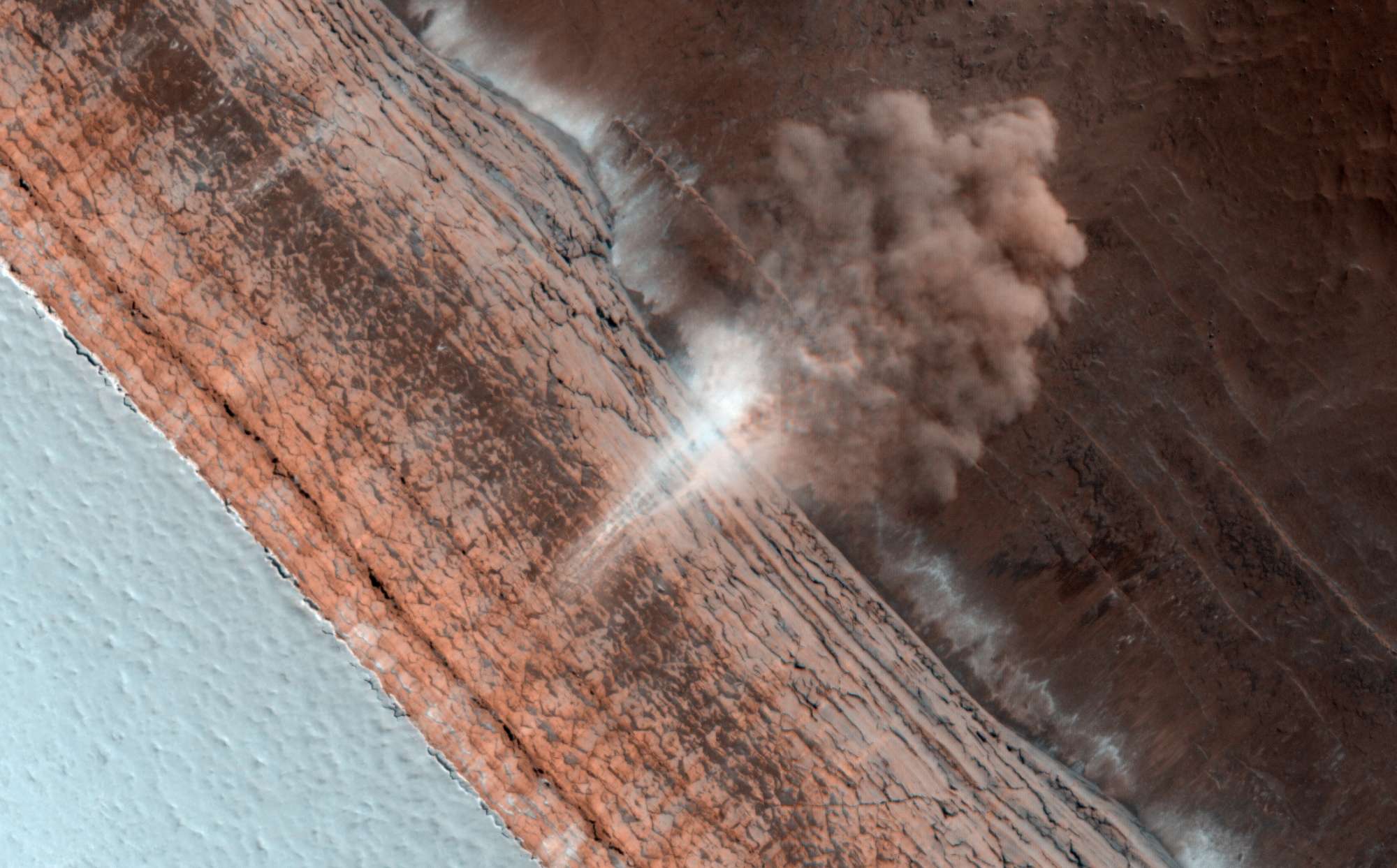 Where is 
this?
14
[Speaker Notes: Mars]
Where is this?
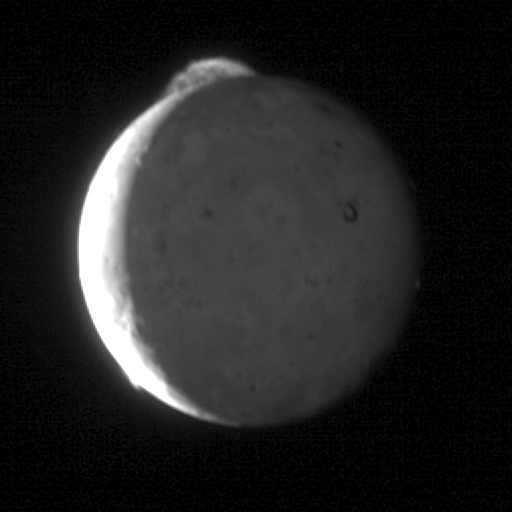 15
[Speaker Notes: Io]
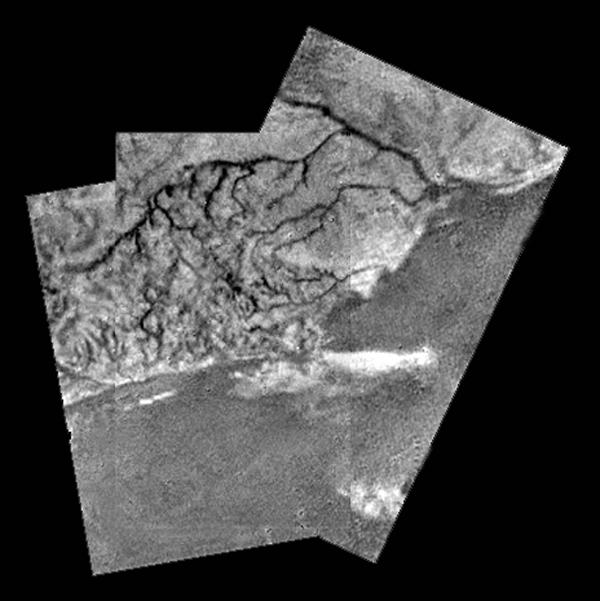 Where 
is this?
16
[Speaker Notes: Titan]
Where is this?
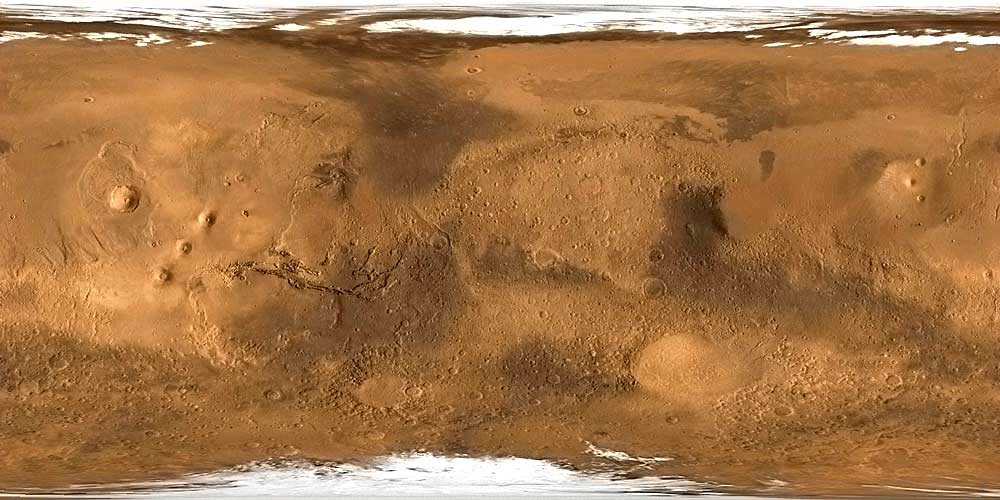 17
[Speaker Notes: Mars]
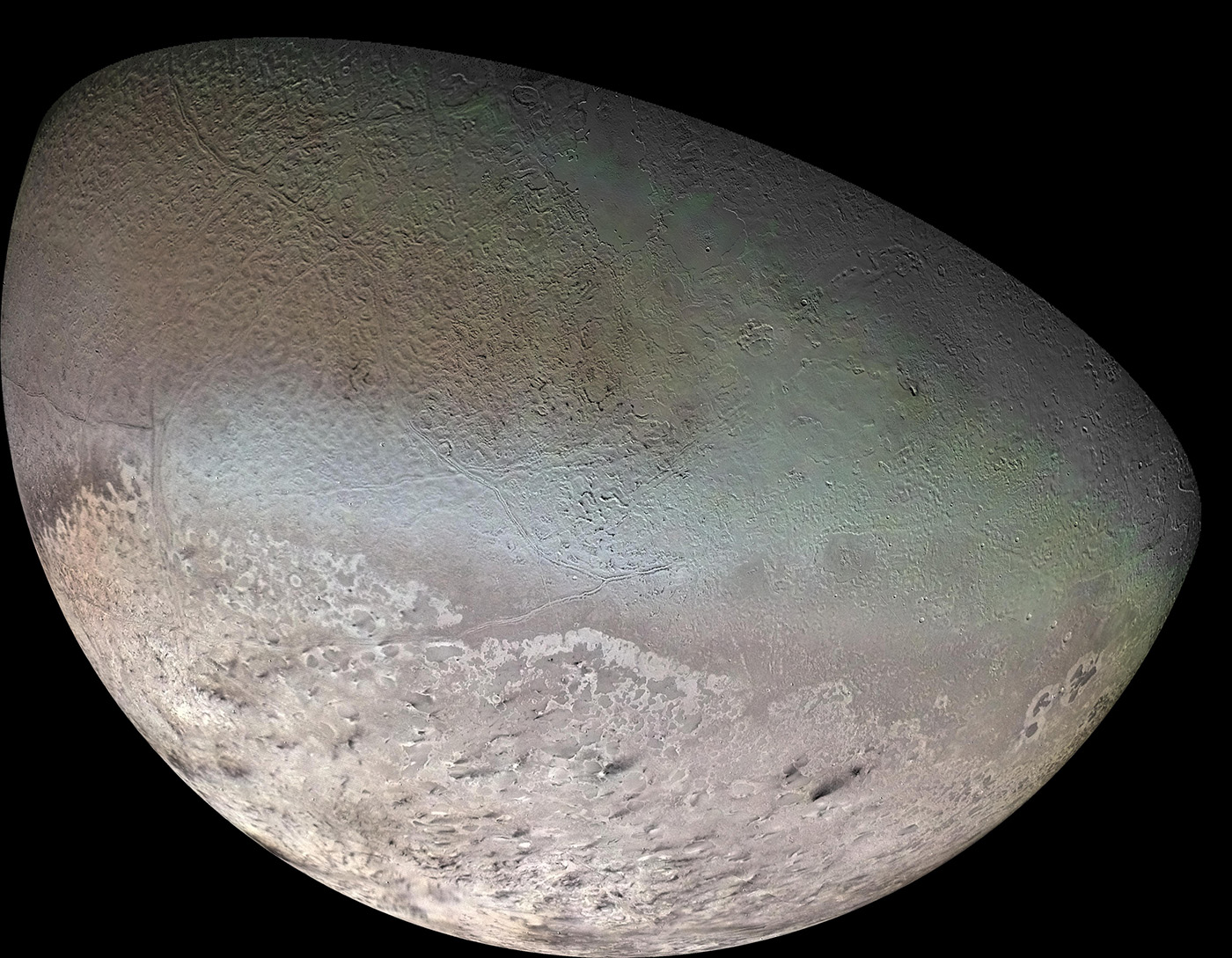 Where
is
this?
18
[Speaker Notes: Triton]
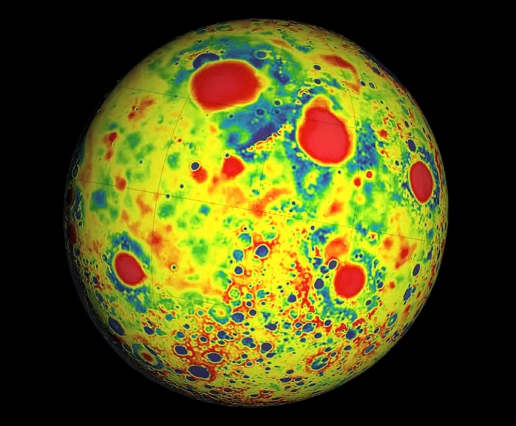 Where 
is 
this?
19
[Speaker Notes: Moon]
Where
is
this?
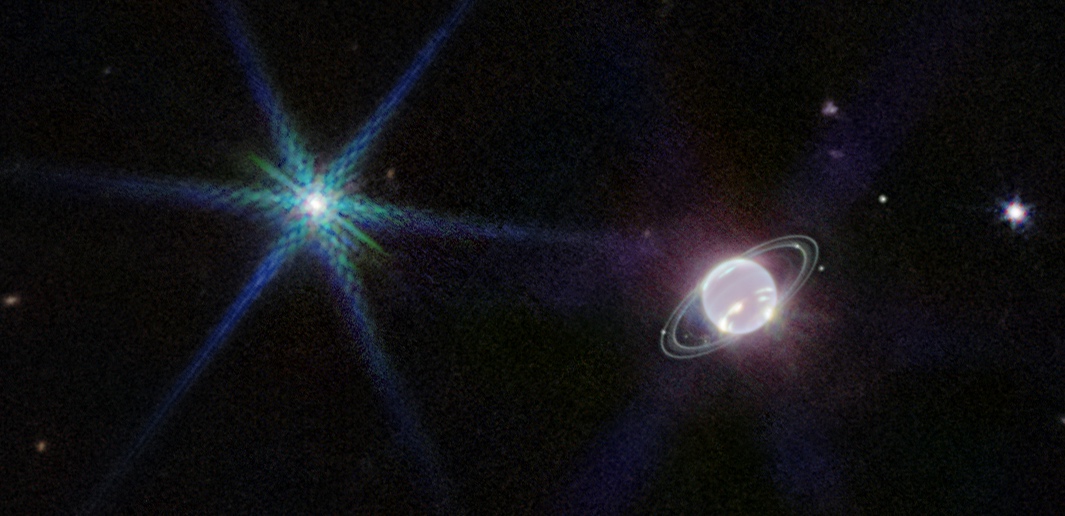 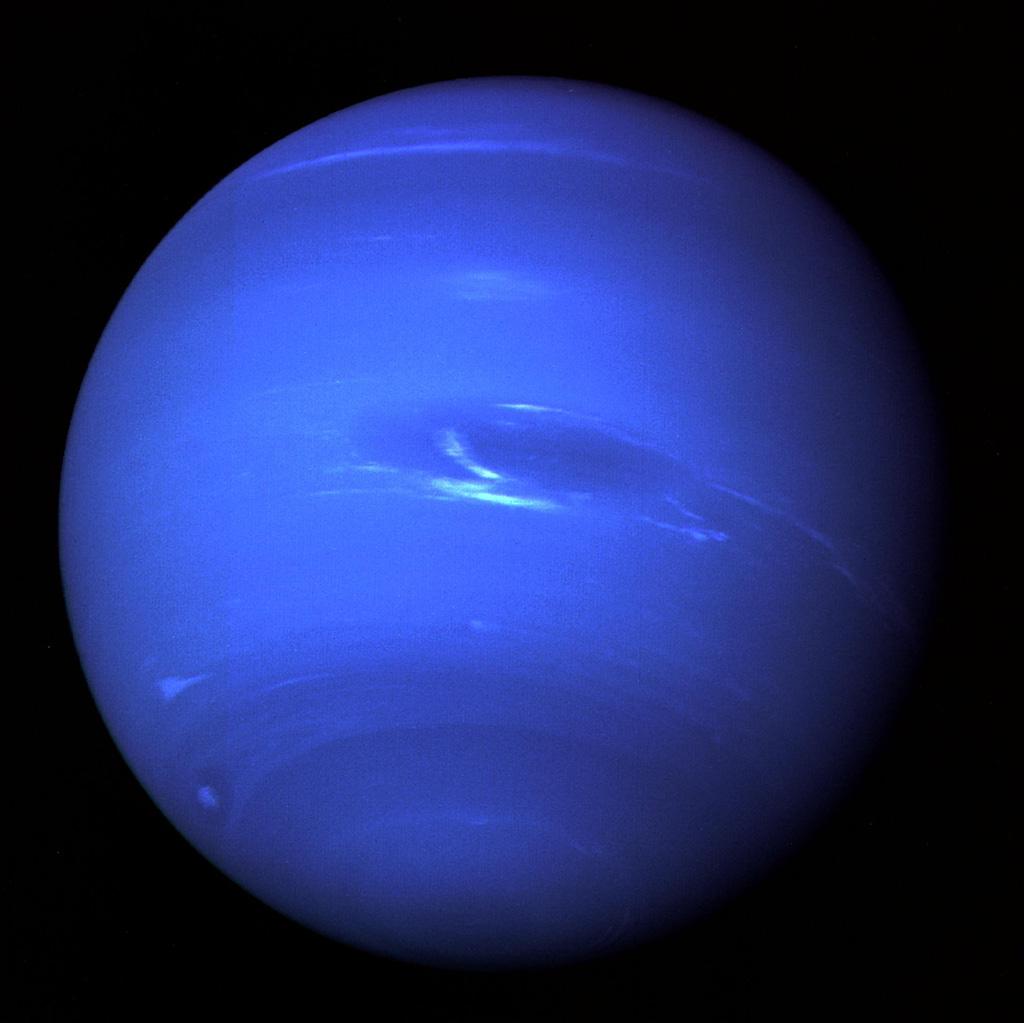 20
[Speaker Notes: Neptune]
Where is this?
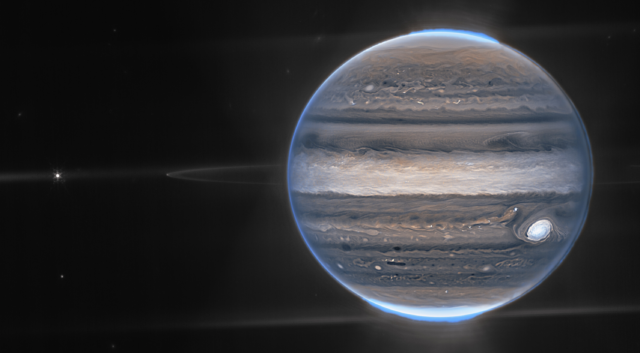 21
[Speaker Notes: Jupiter]
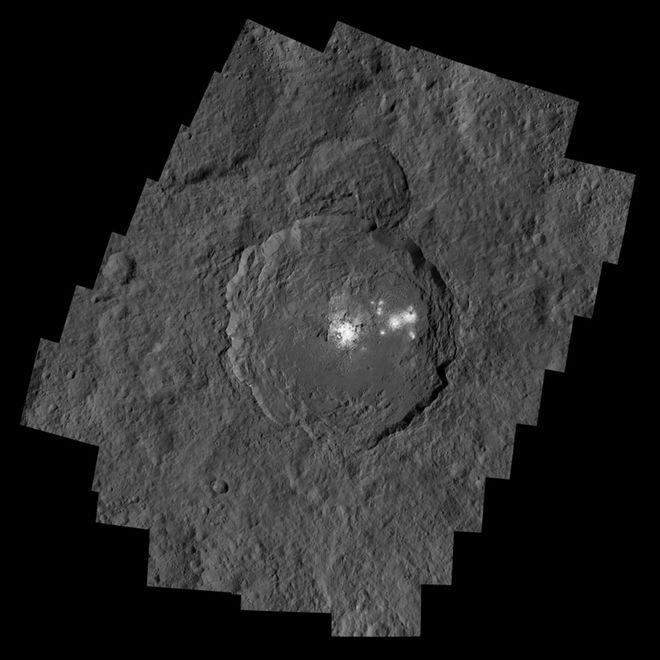 Where 
is 
this?
22
[Speaker Notes: Ceres]
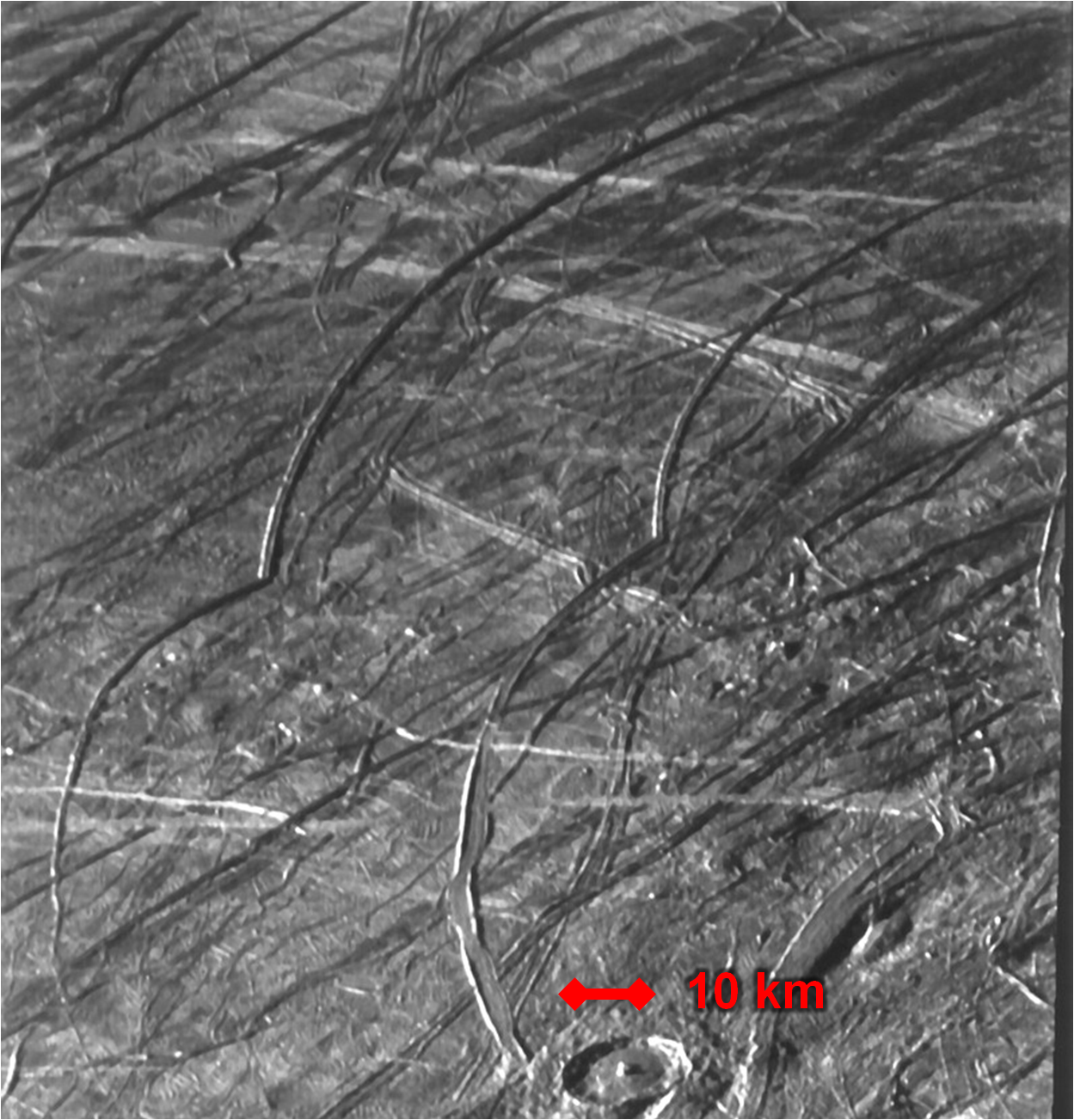 Where 
is 
this?
23
[Speaker Notes: Europa]
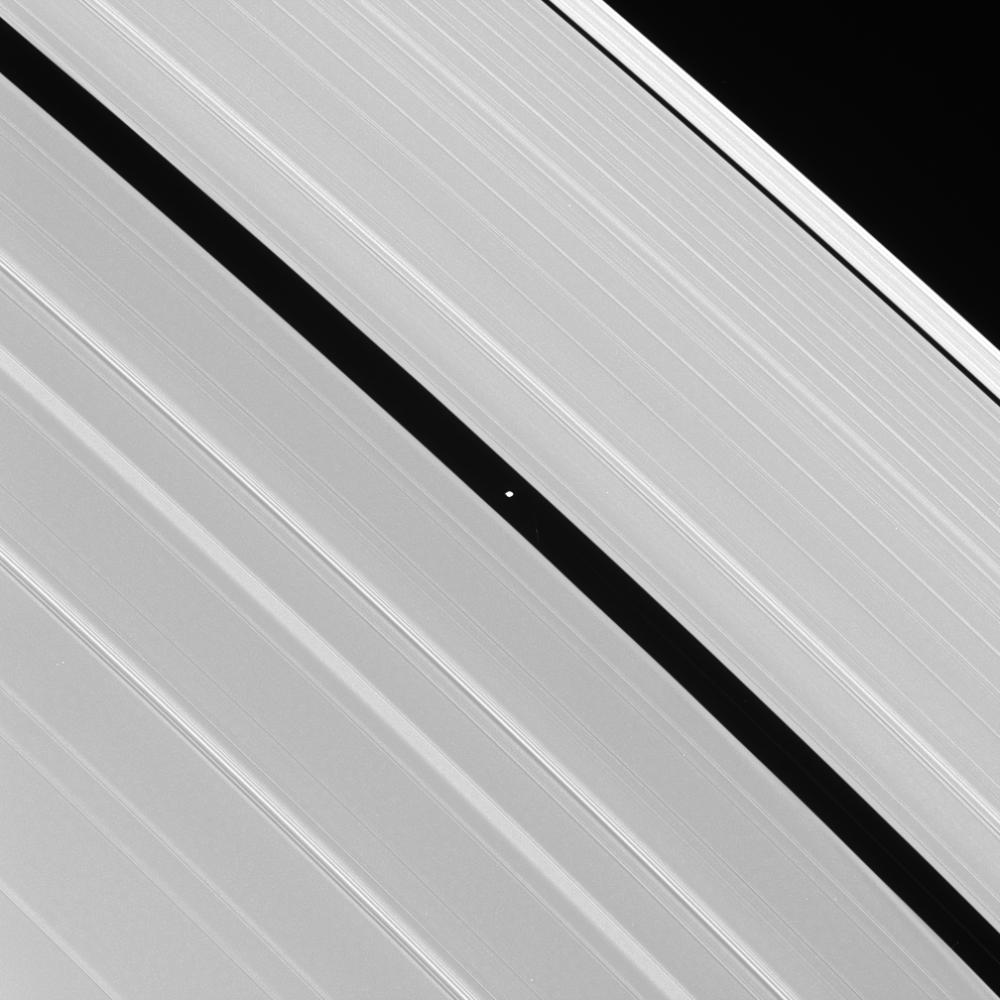 Where 
is 
this?
24
[Speaker Notes: Saturn]
Where is this?
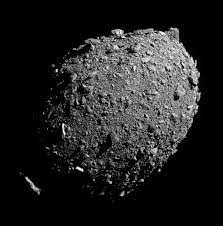 25
[Speaker Notes: Dimorphos]
Where 
is 
this?
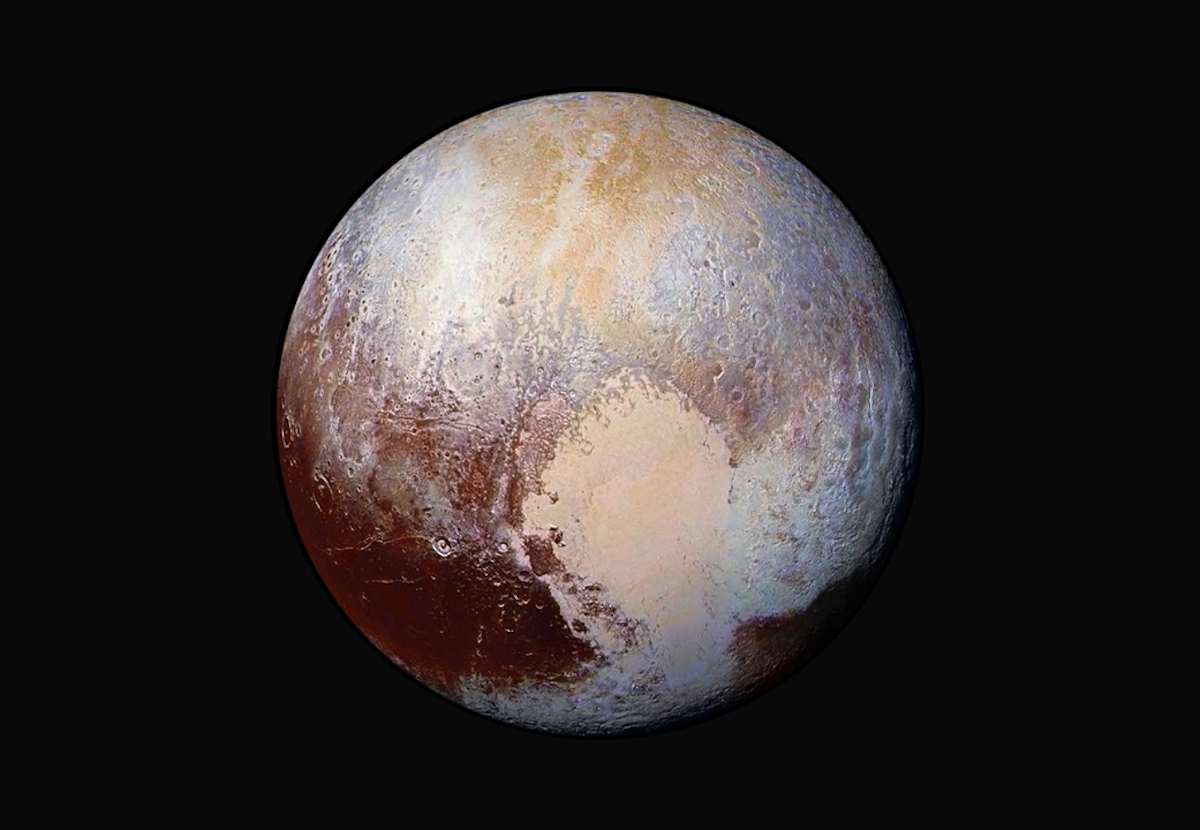 26
[Speaker Notes: Pluto]
Where is this?
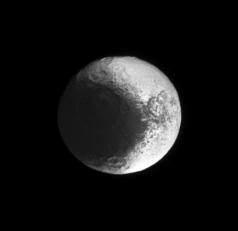 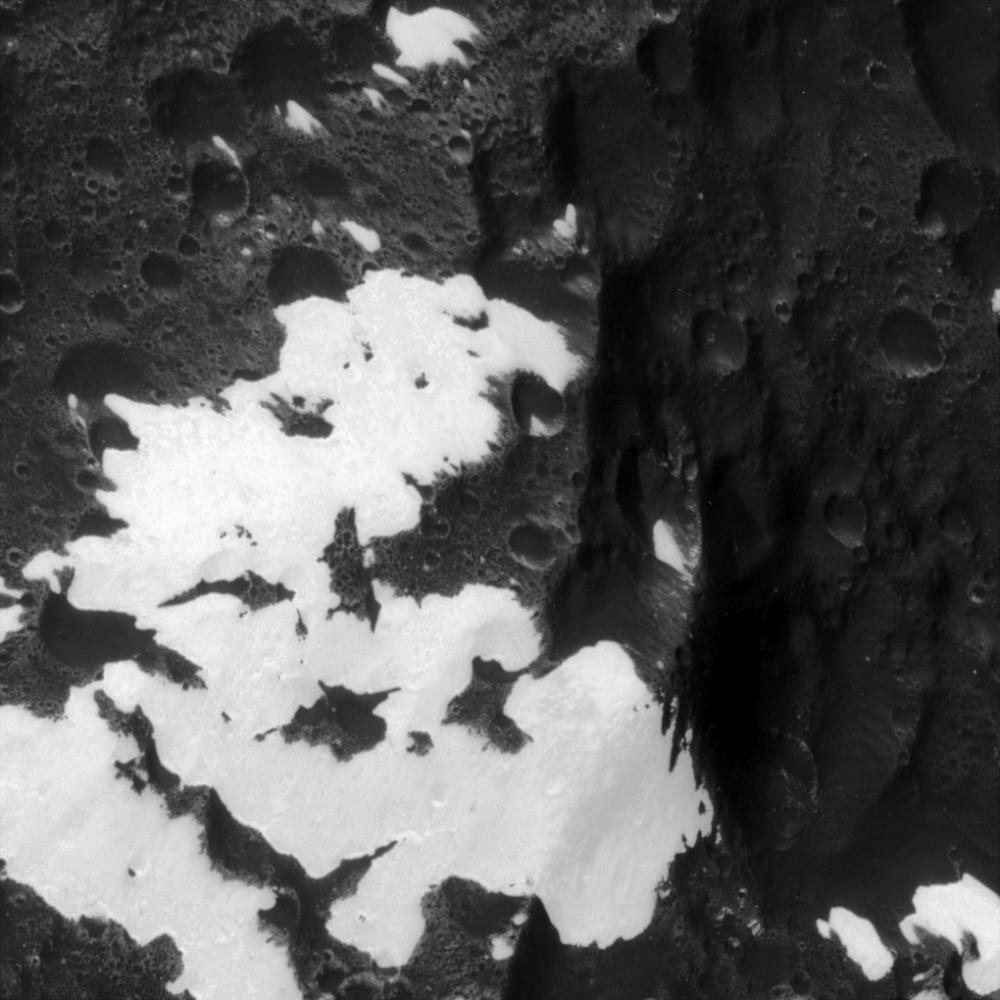 Iapetus
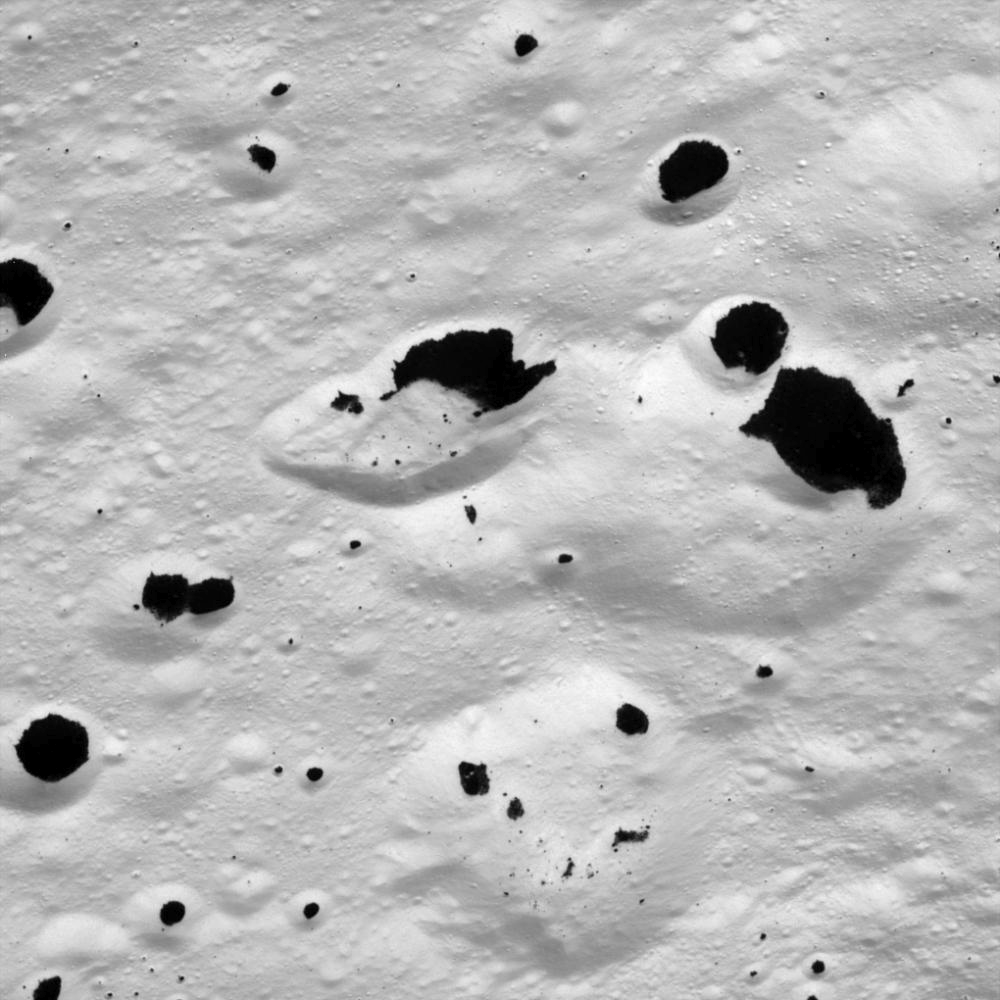 27
[Speaker Notes: Iapetus]
Callisto
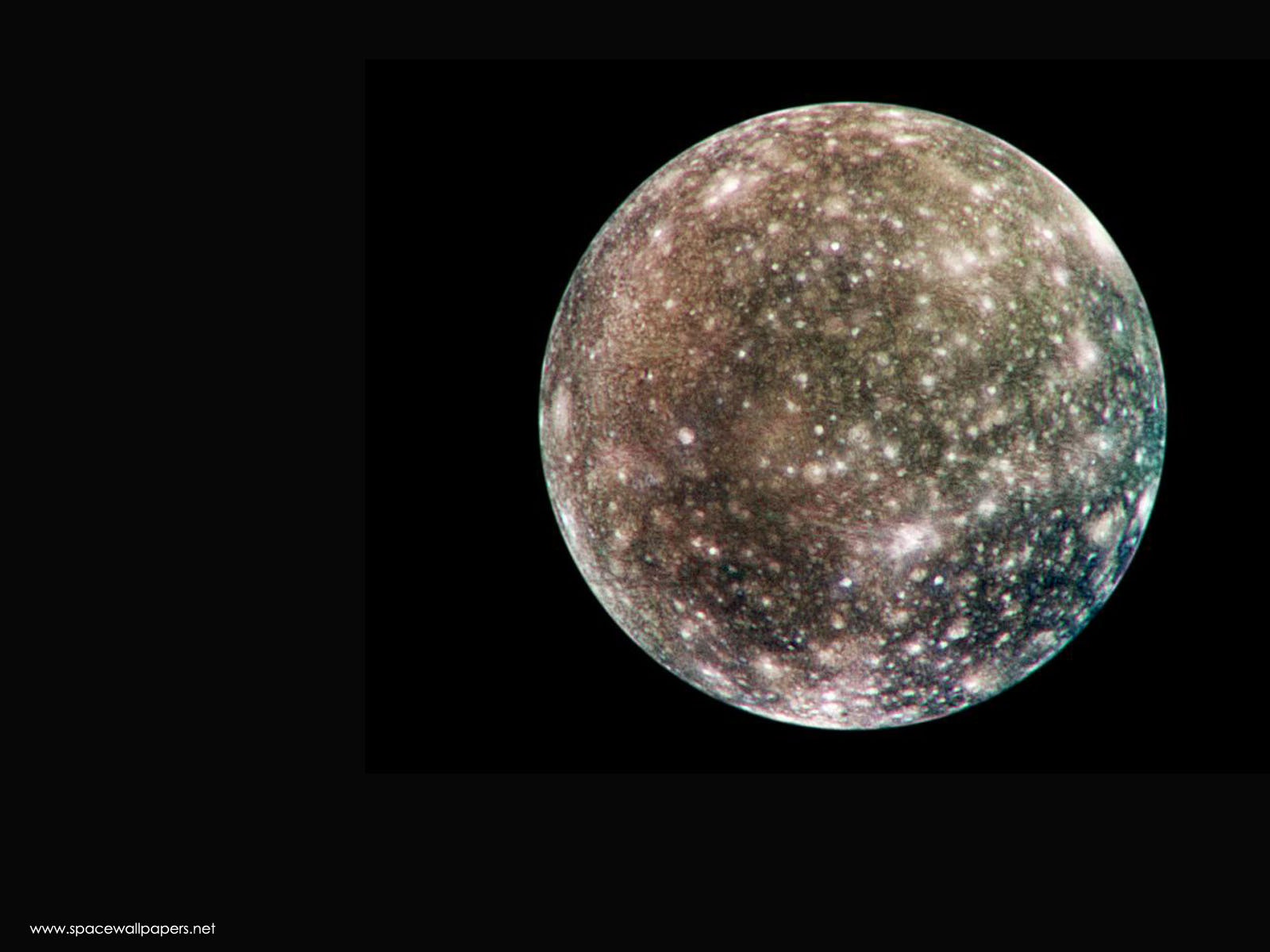 Where 
is 
this?
28
[Speaker Notes: Callisto]
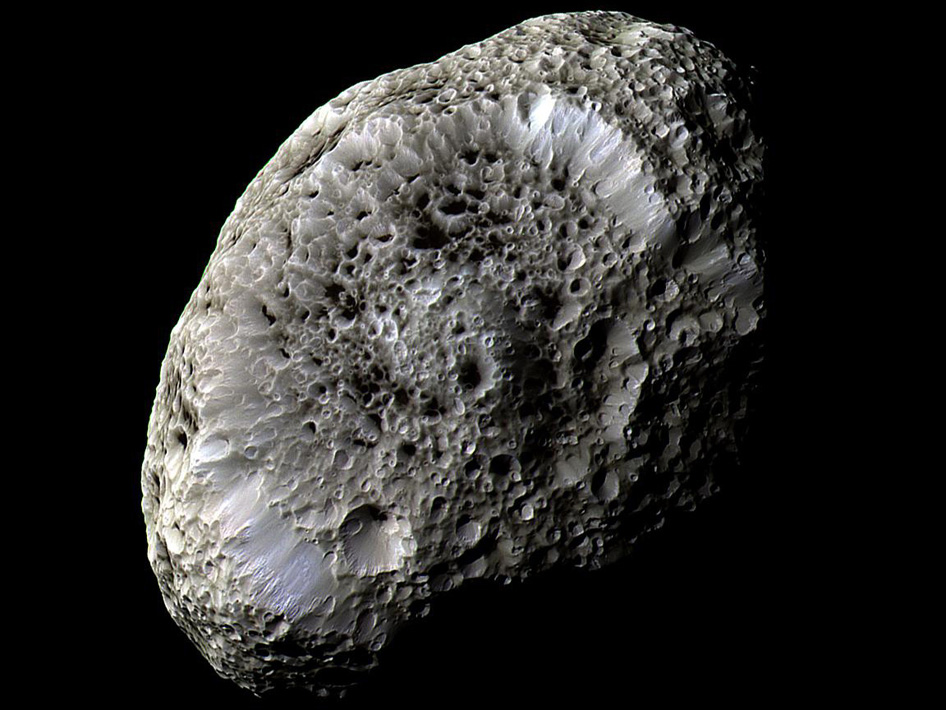 Where 
is 
this?
29
[Speaker Notes: Hyperion]
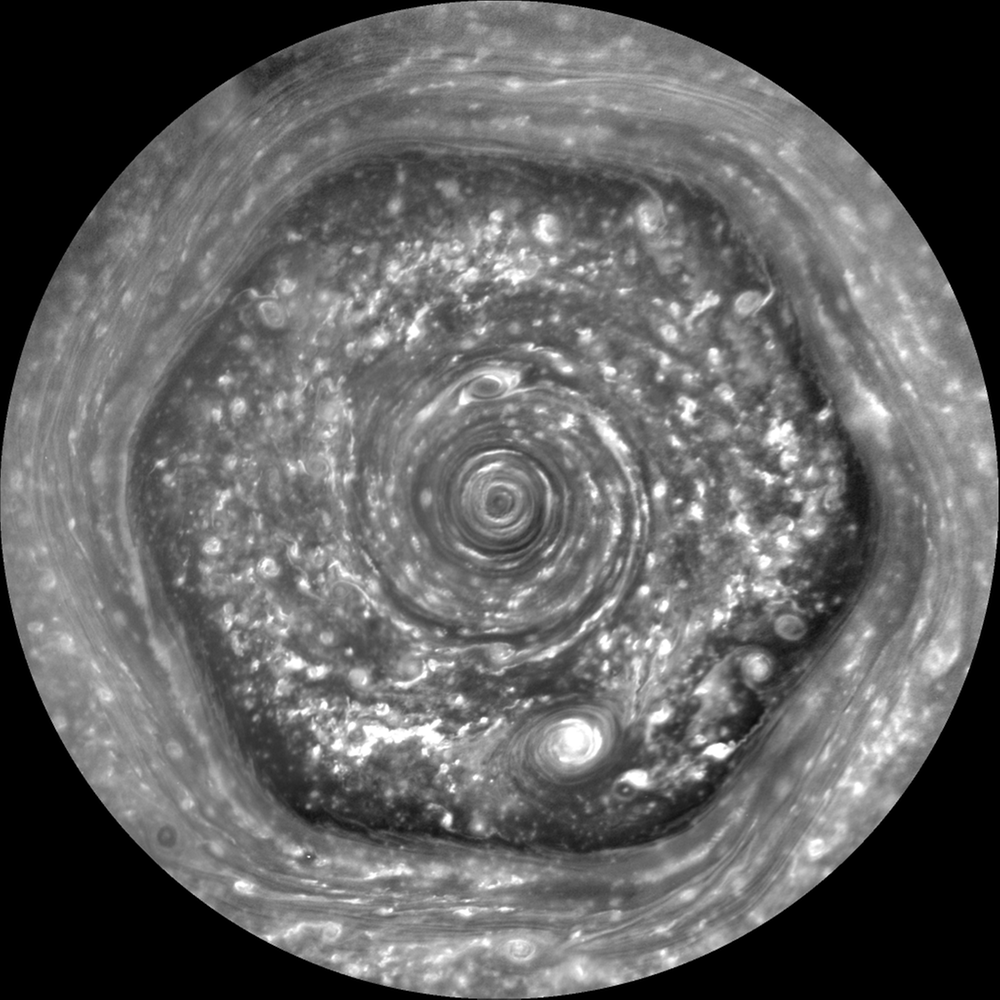 Whereisthis?
30
[Speaker Notes: Saturn]
Where 
is 
this?
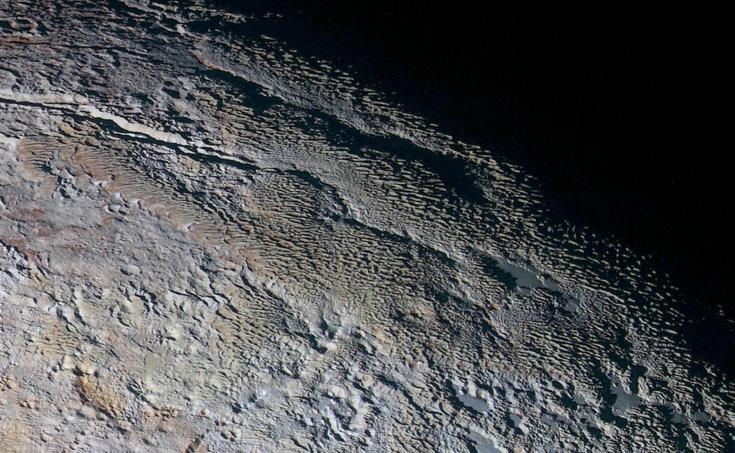 31
[Speaker Notes: Pluto]
Where is this?
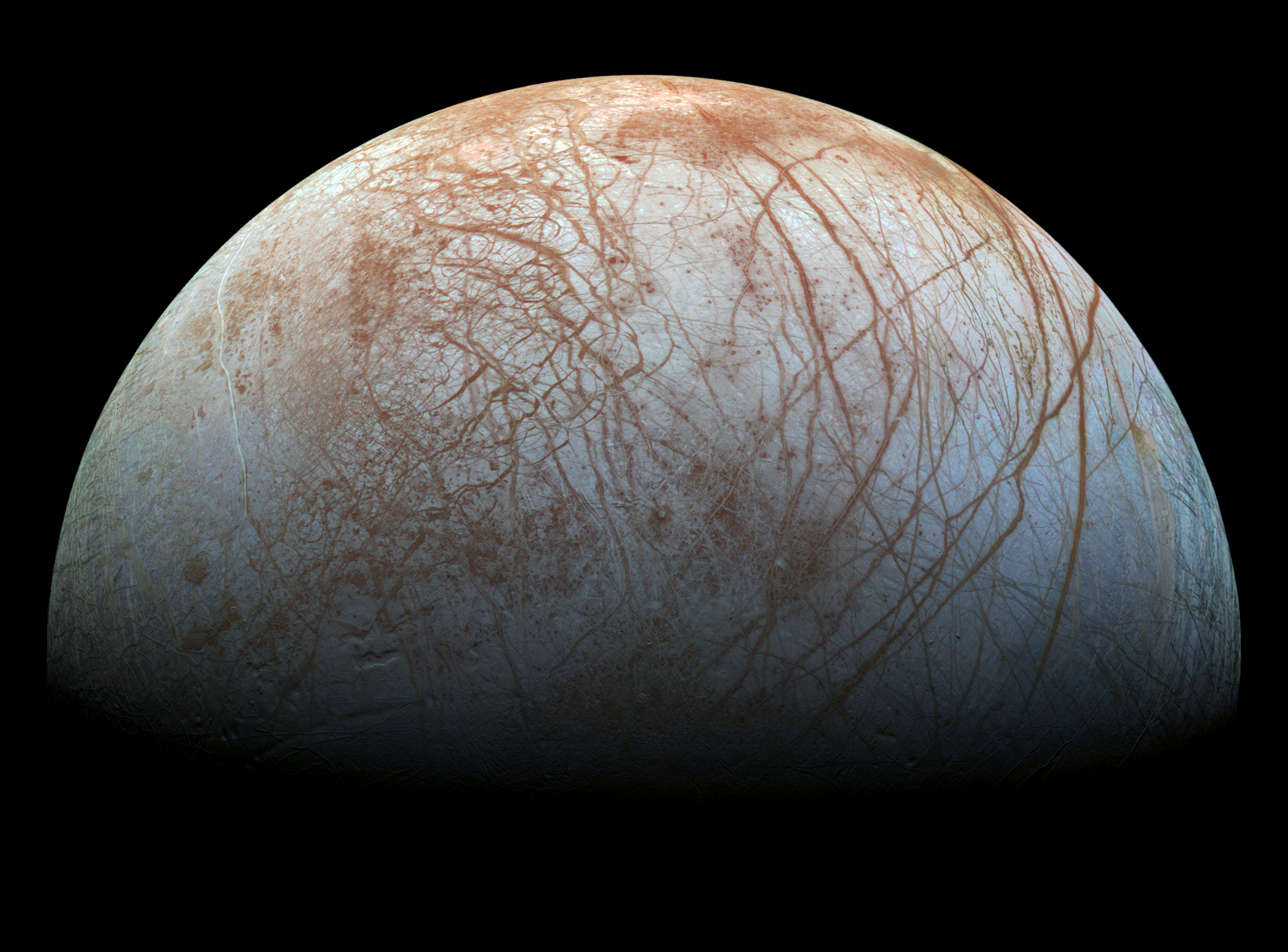 32
[Speaker Notes: Europa]
Where is this?
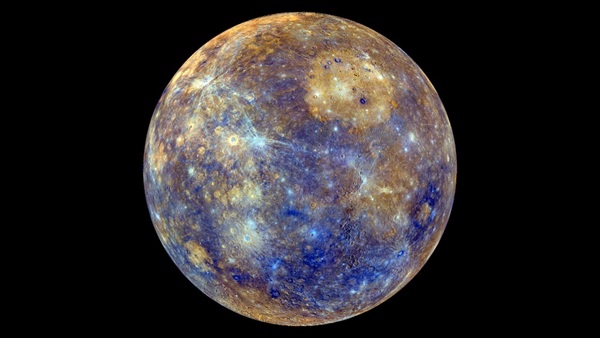 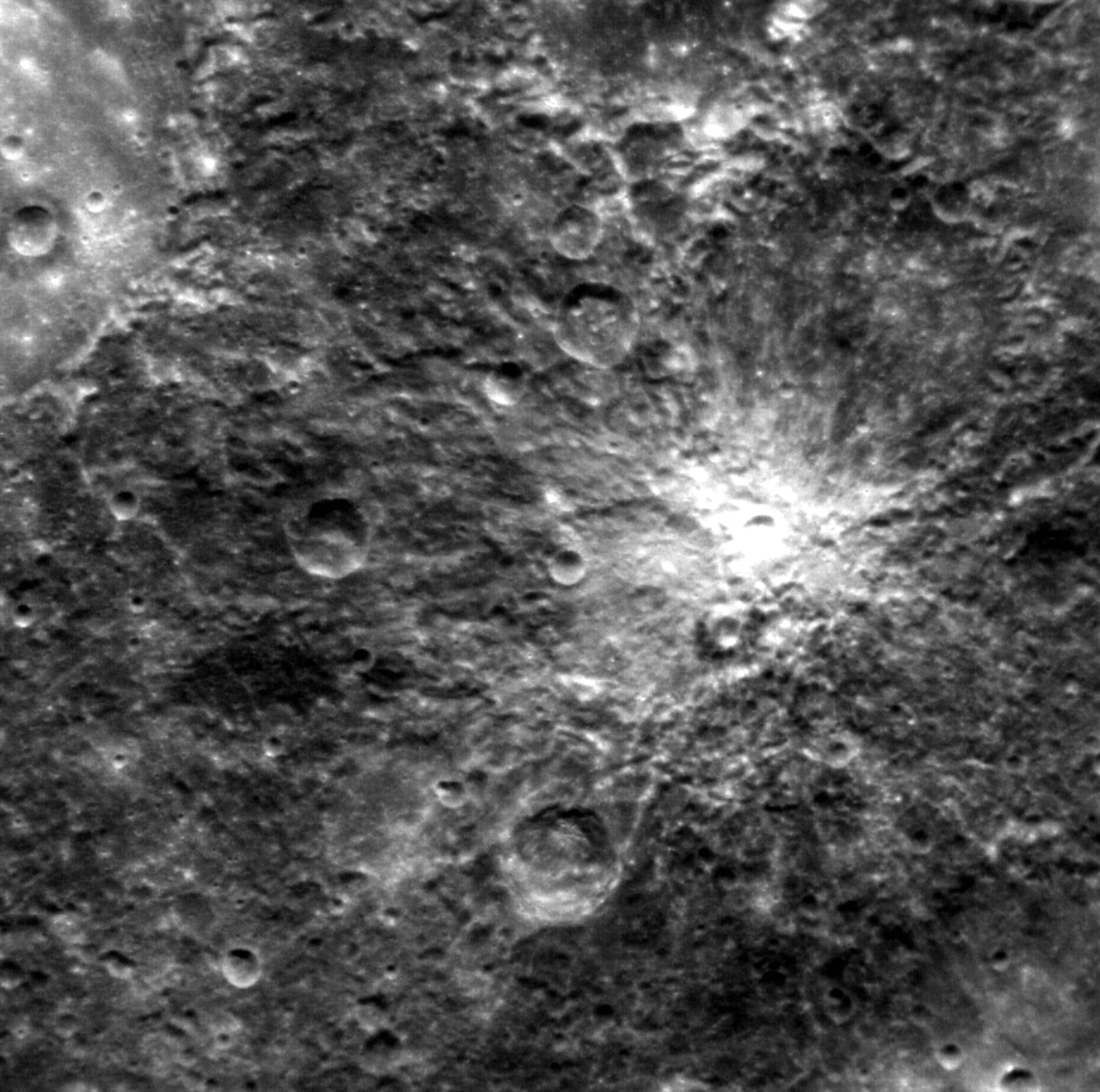 33
[Speaker Notes: Mars -- Valles Marineris]
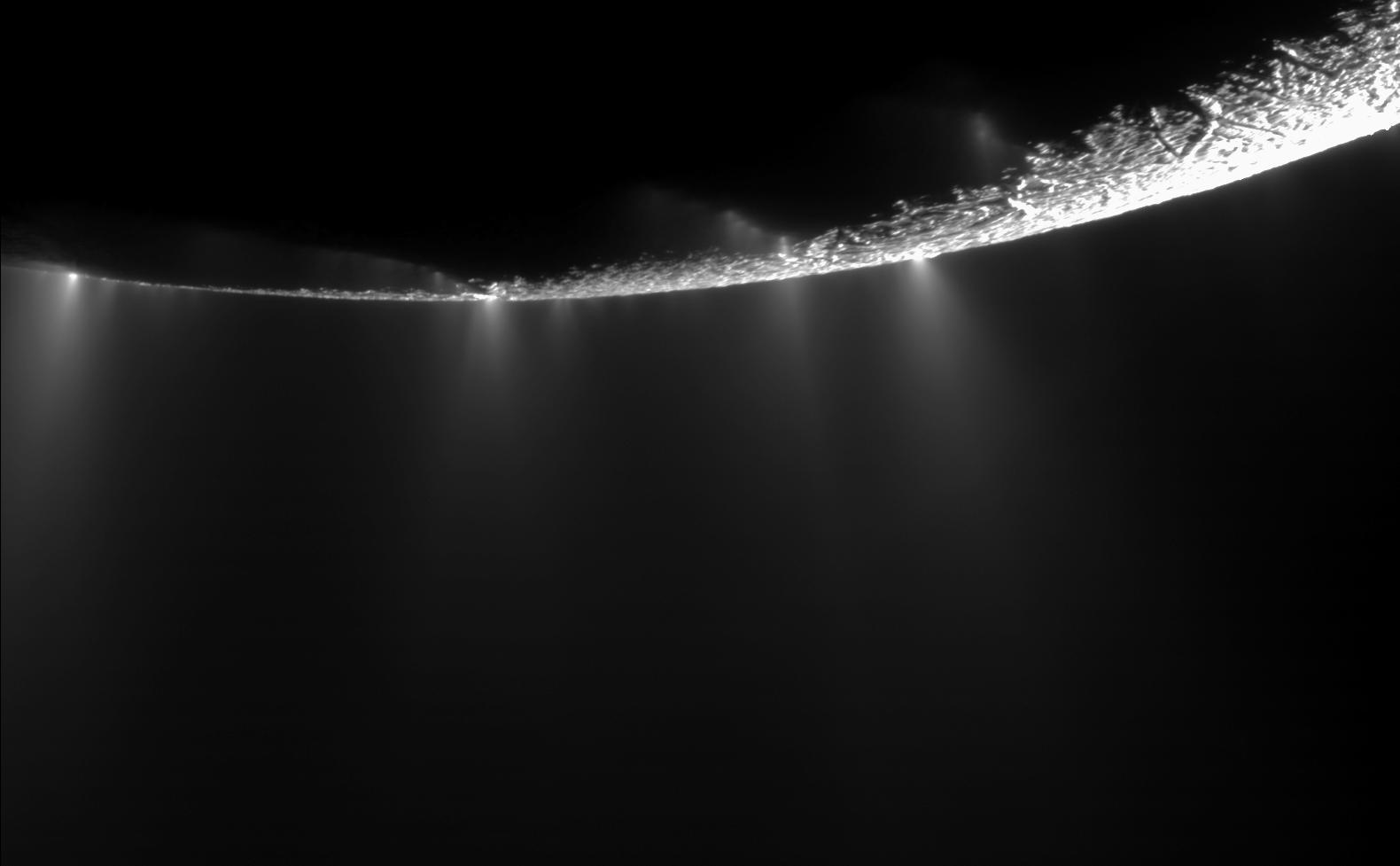 Where is this?
34
[Speaker Notes: Enceladus]
Where is this?
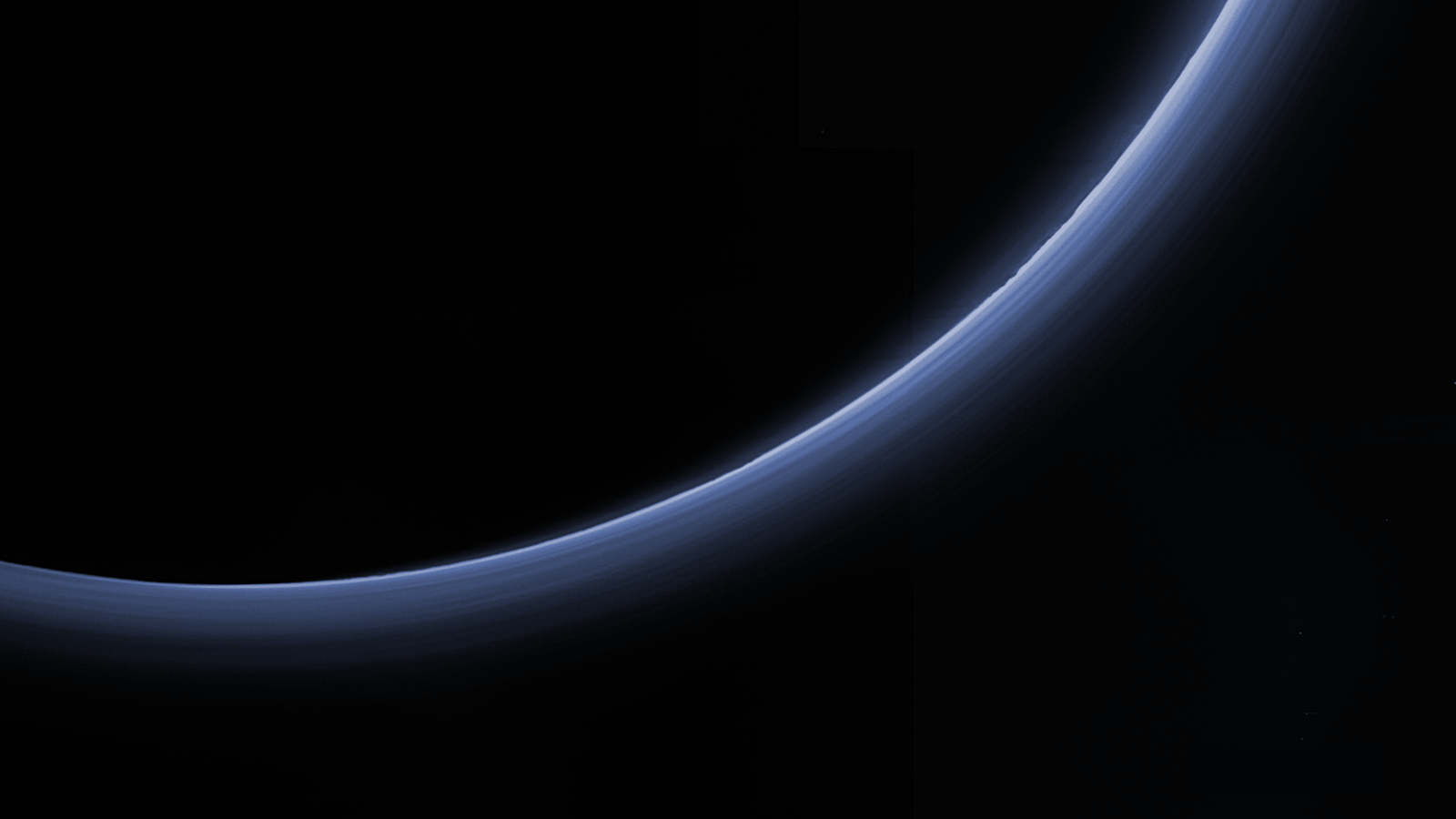 35
[Speaker Notes: Pluto









These thermal images show a "hot" south pole on the planet Neptune (10K hotter than elsewhere). These warmer temperatures provide an avenue for methane to escape out of the deep atmosphere.





















The upper left image samples temperatures near the top of Neptune's troposphere (near 100 millibar pressure, which is one-tenth the Earth atmospheric pressure at sea level). The hottest temperatures are indicated at the lower part of the image, at Neptune's south pole. The lower two images, taken 6.3 hours apart, sample temperatures at higher altitudes in Neptune's stratosphere. They do show generally warmer temperatures near, but not at, the south pole. They also show a distinct warm area which can be seen in the lower left image and rotated completely around the back of the planet and returned to the earth-facing hemisphere in the lower right image.

The images were obtained with the Very Large Telescope in Chile, using an imager/spectrometer for mid-infrared wavelengths on Sept. 1 and 2, 2006.]
Where is this?
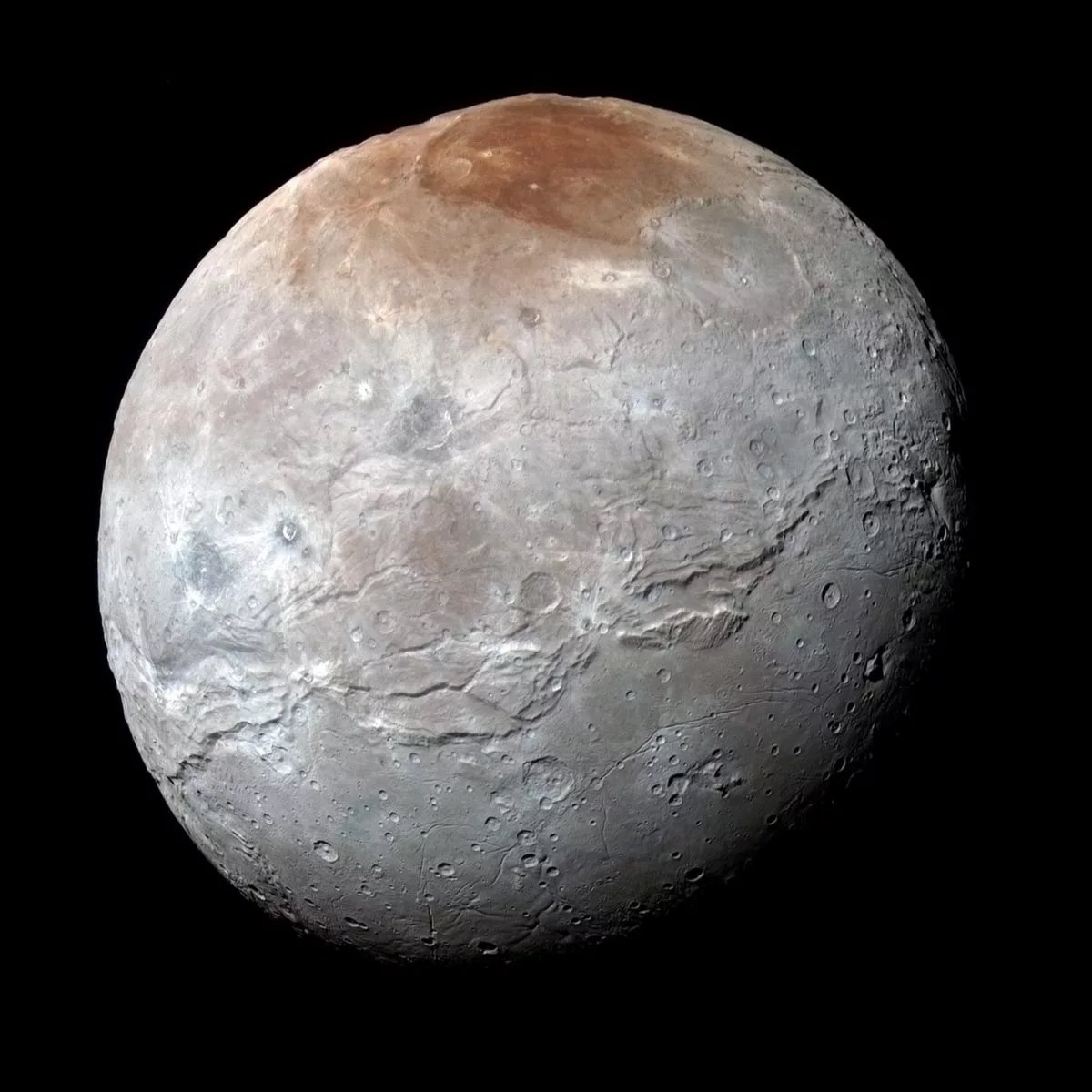 36
[Speaker Notes: Charon]
Where is this?
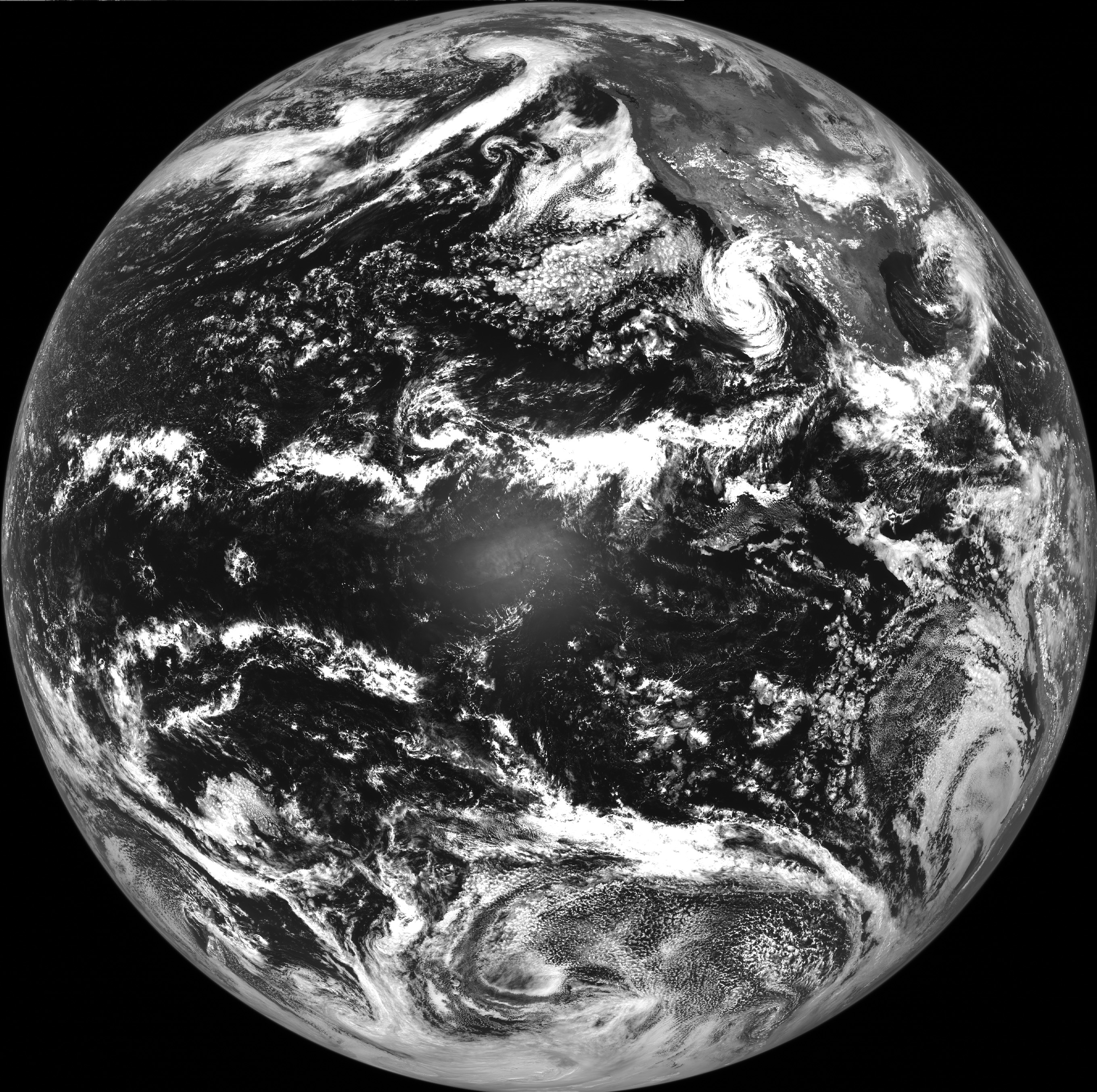 37
[Speaker Notes: Earth]
Where is this?
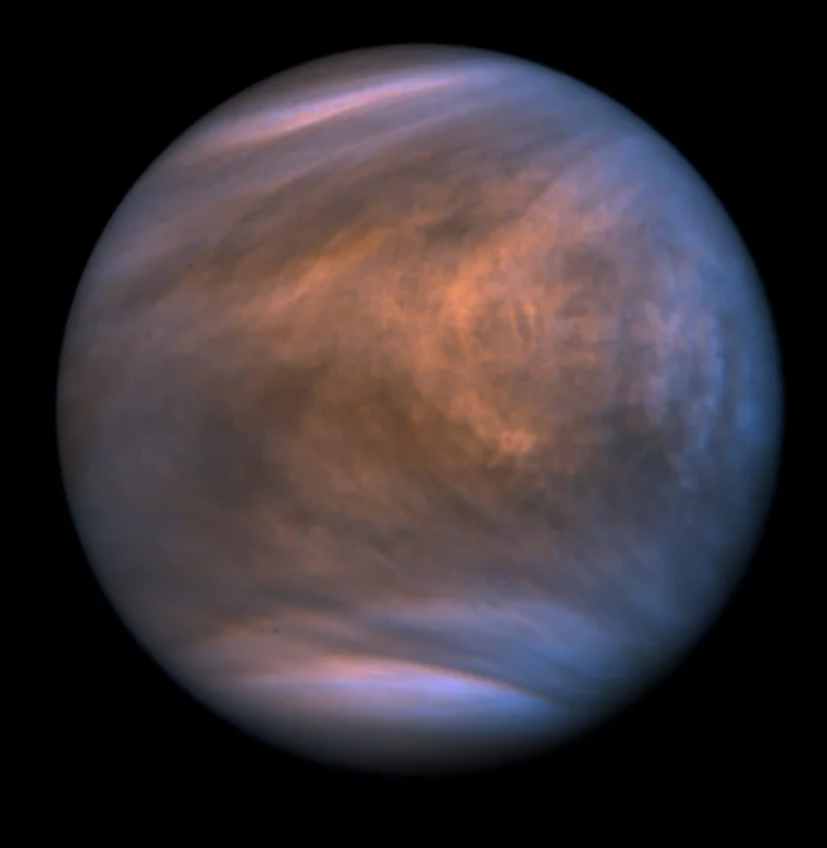 38
[Speaker Notes: Venus]
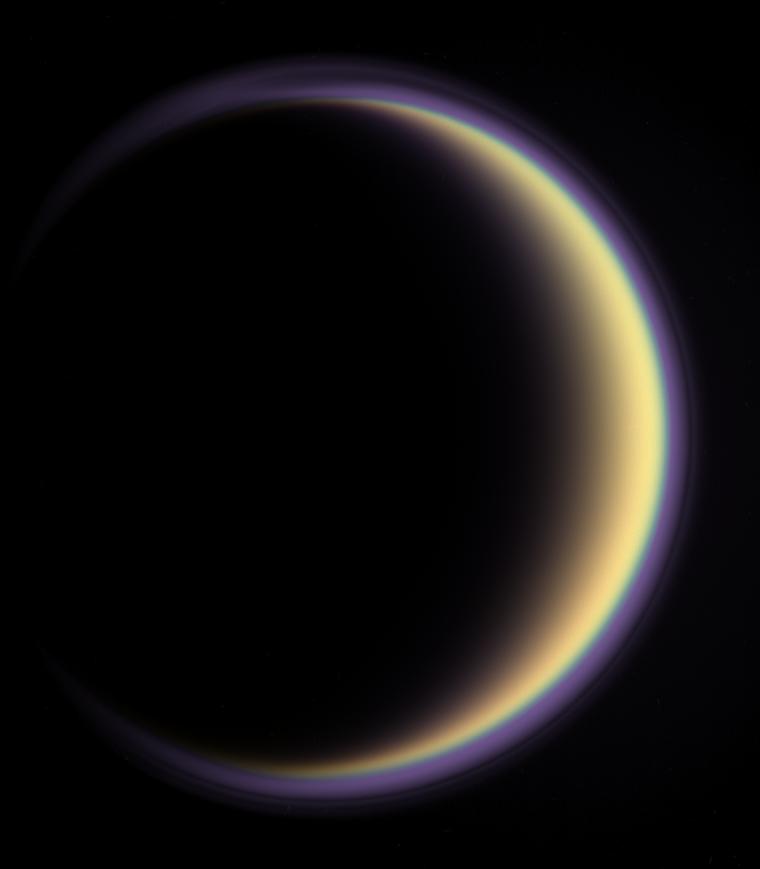 Where 
is 
this?
39
[Speaker Notes: Titan]
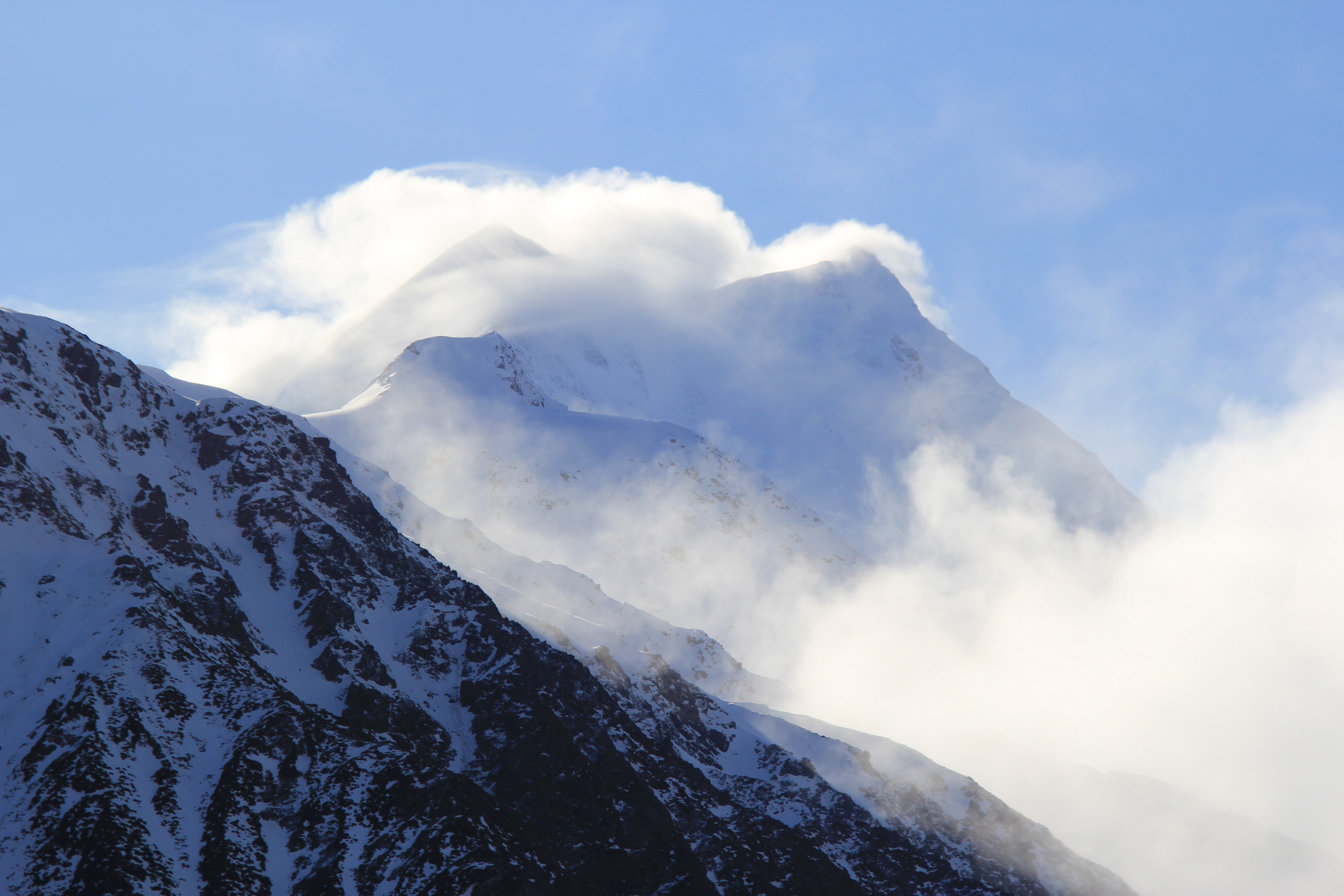 Where 
is 
this?
40
[Speaker Notes: Earth – Mt. Cook in New Zealand]
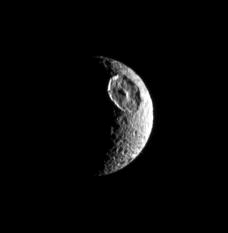 Where is this?
B1
[Speaker Notes: Mimas]
Where is this?
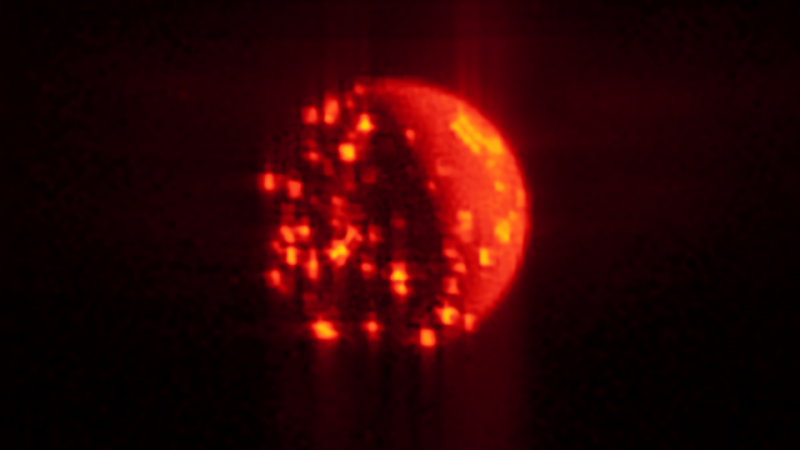 B2
[Speaker Notes: Io -- infrared by Juno]
Well Done

Solar
System
Explorers!
Where is 
this?
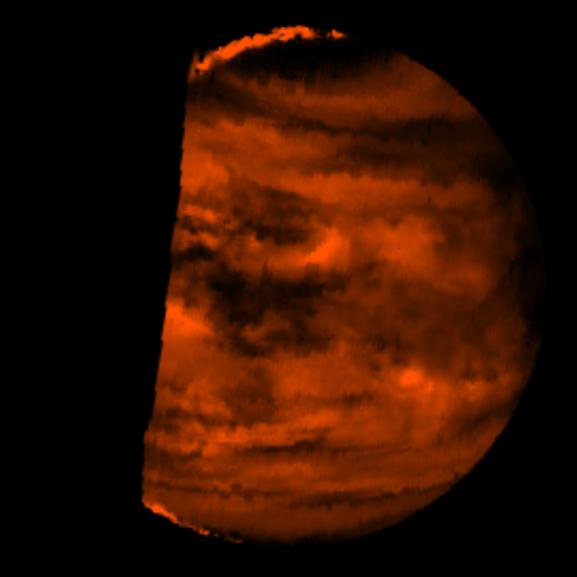 ??
[Speaker Notes: Venus]
Where is this?
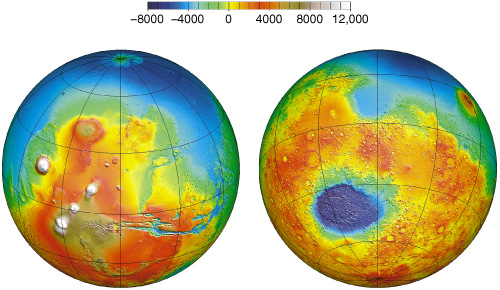 B1
[Speaker Notes: Mars]
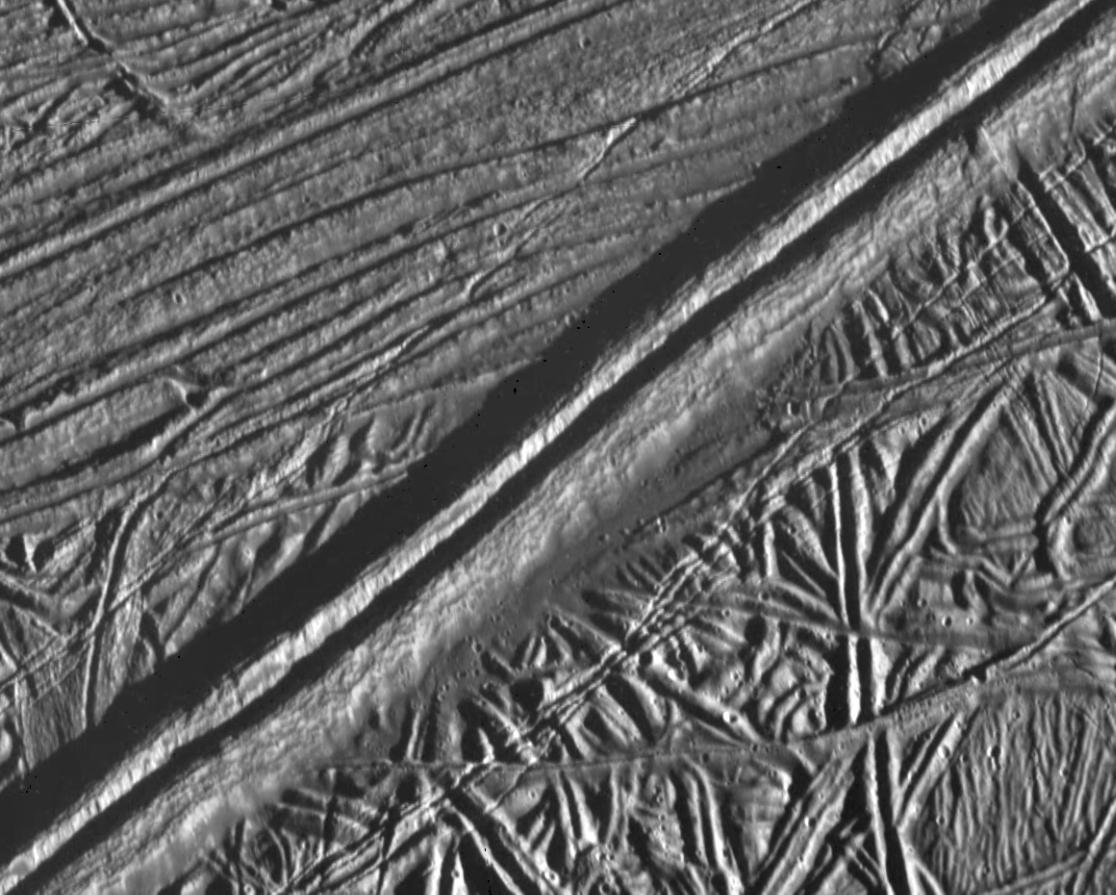 Where is this?
B2
[Speaker Notes: Europa]
Where is this?
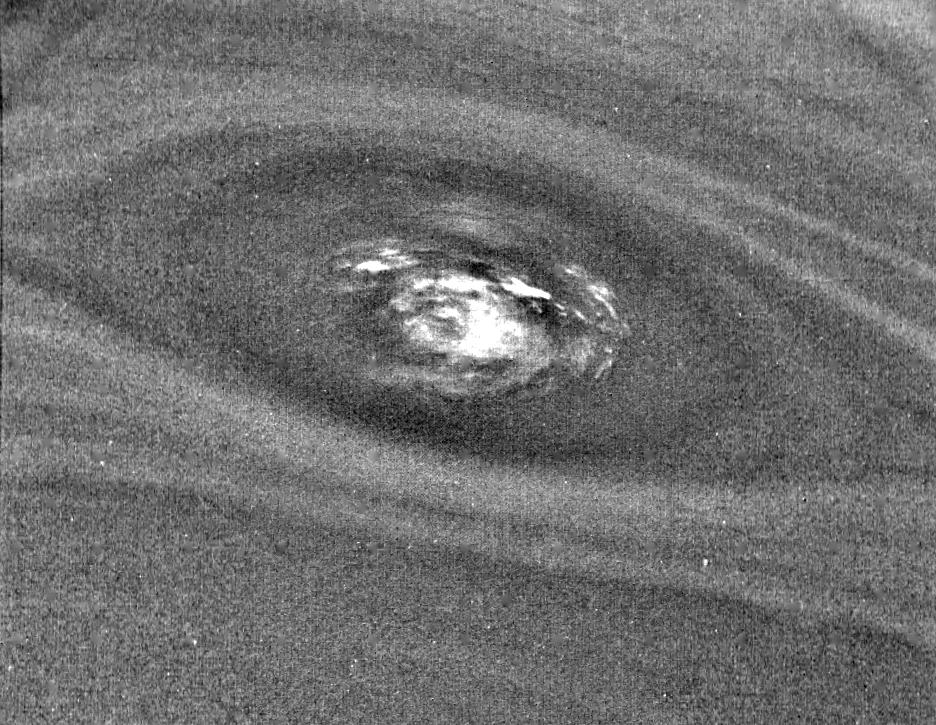 [Speaker Notes: This bulls-eye view of Neptune's small dark spot (D2) was obtained by Voyager 2's narrow-angle camera. Banding surrounding the feature indicates unseen strong winds, while structures within the bright spot suggest both active upwelling of clouds and rotation about the center. A rotation rate has not yet been measured, but the V-shaped structure near the right edge of the bright area indicates that the spot rotates clockwise. Unlike the Great Red Spot on Jupiter, which rotates counterclockwise, if the D2 spot on Neptune rotates clockwise, the material will be descending in the dark oval region. The fact that infrared data will yield temperature information about the region above the clouds makes this observation especially valuable.]
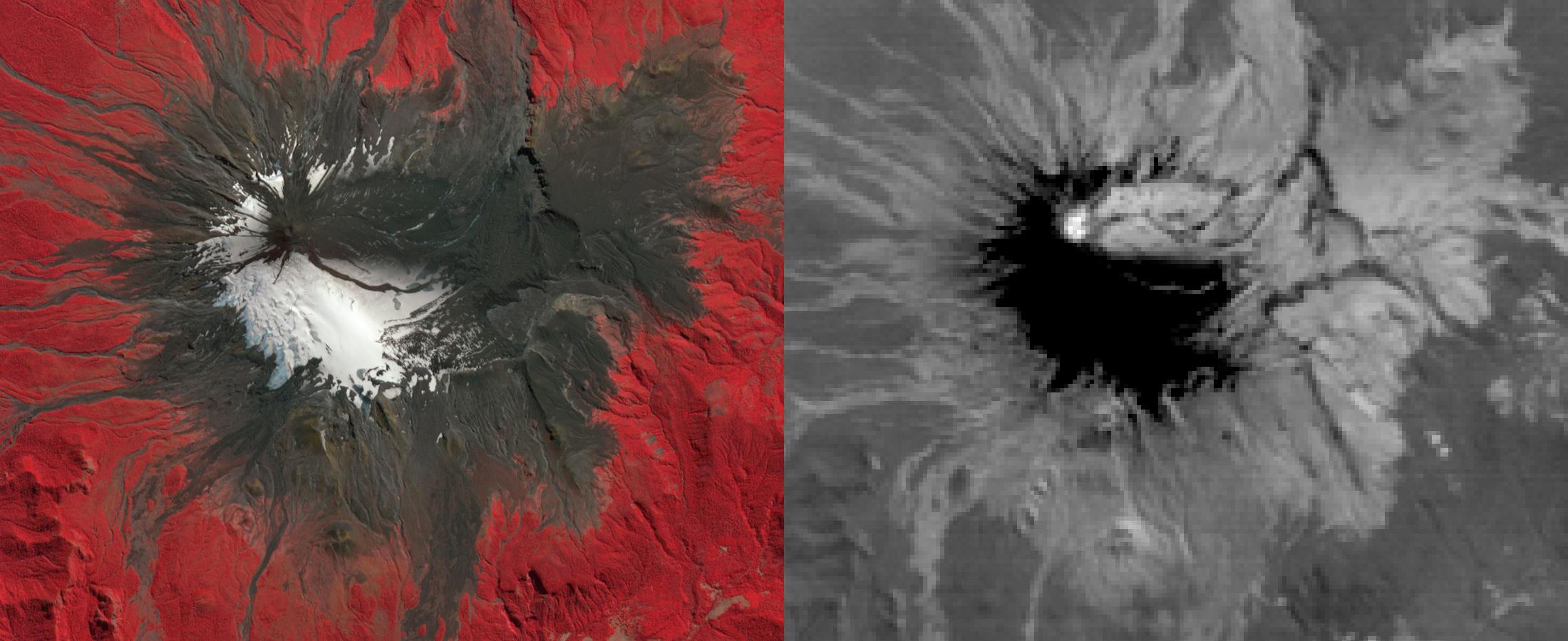 Where is this?
B2
[Speaker Notes: EARTH BY TERRA: On March 3, 2015, Chile's Villarrica volcano erupted, forcing the evacuation of thousands of people. The eruption deposited a layer of ash over the volcano's eastern slope, blanketing and darkening the normal winter snow cover. Black flows on the other flanks are mud and ash flows. Vegetation is displayed in red colors. 

The thermal infrared image shows hot spots (white colored) at the summit crater, indicating continuing volcanic activity. The ash blanket is warmer (brighter) than the cold snow (black). The image covers an area of 13.5 by 16.5 kilometers, and is located at 39.4 degrees south, 71.9 degrees west.]
Where is this?
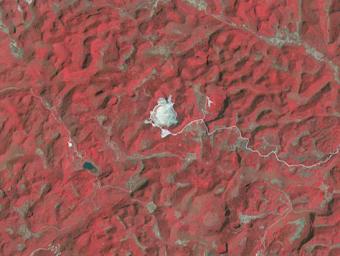 [Speaker Notes: Earth – radio telescope in China]